www.cullyeducation.co.uk
Sounds by Mike Koenig
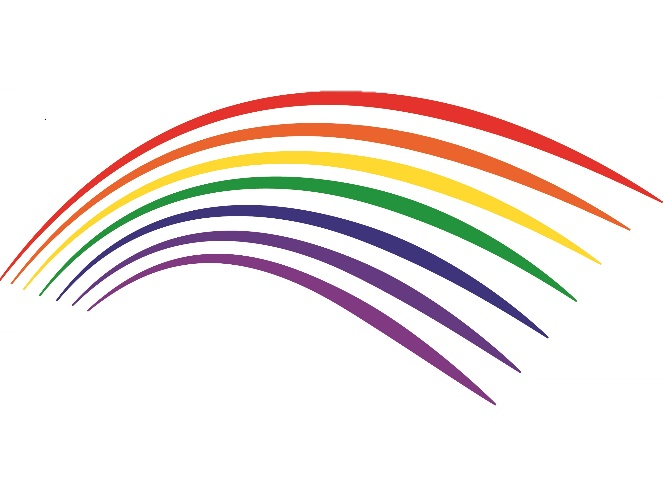 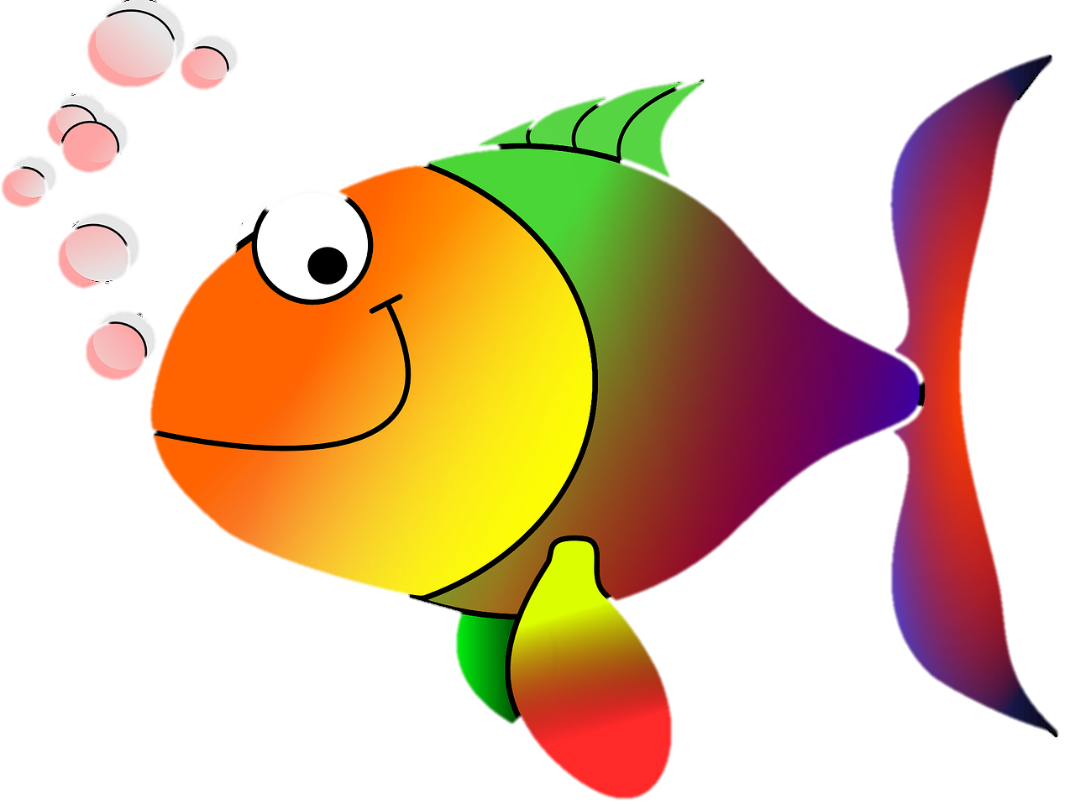 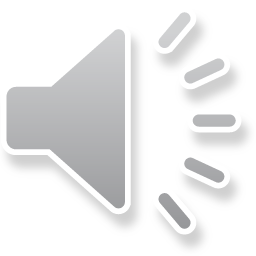 © 2016 Cully Education
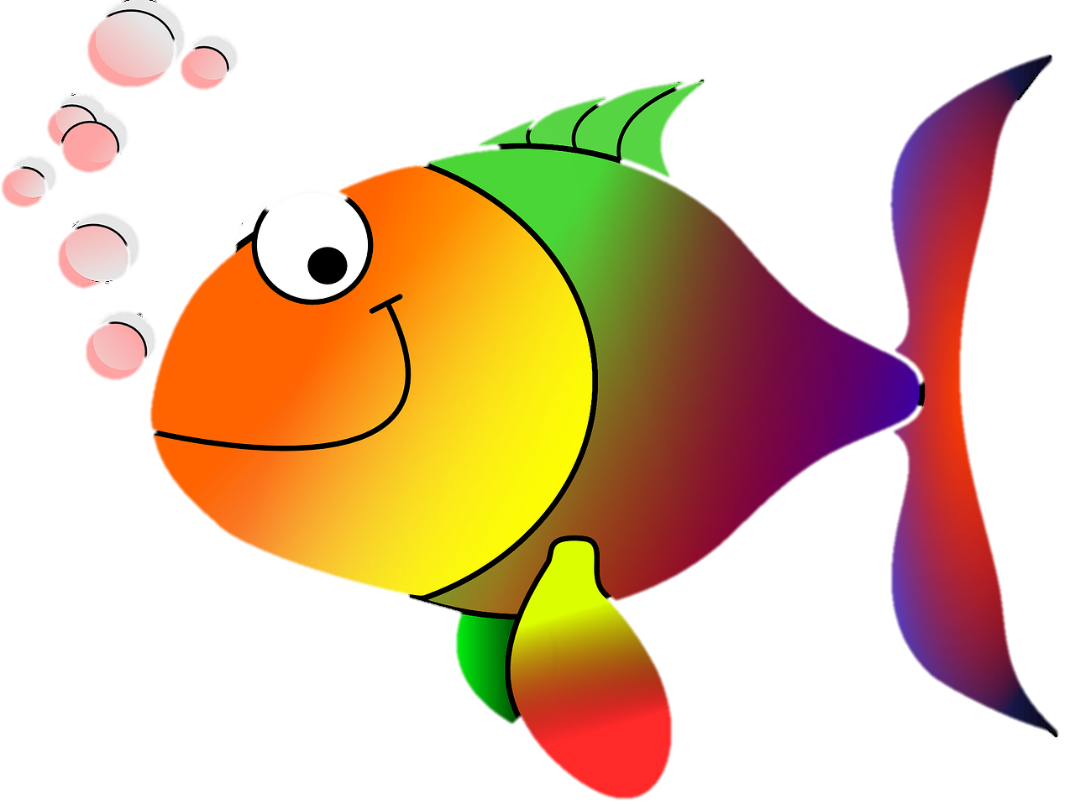 a
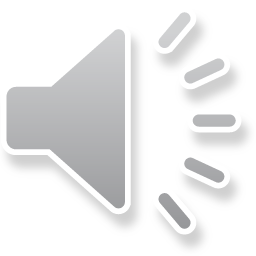 © 2016 Cully Education
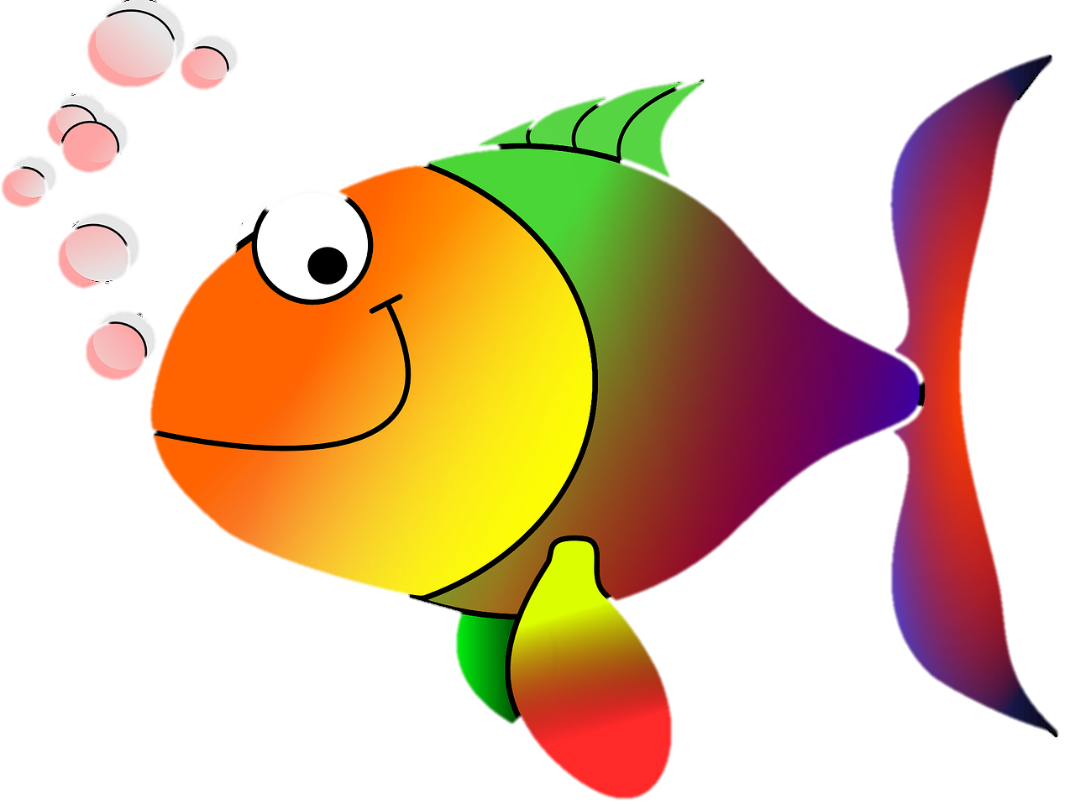 all
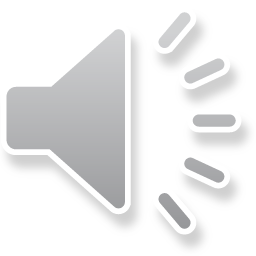 © 2016 Cully Education
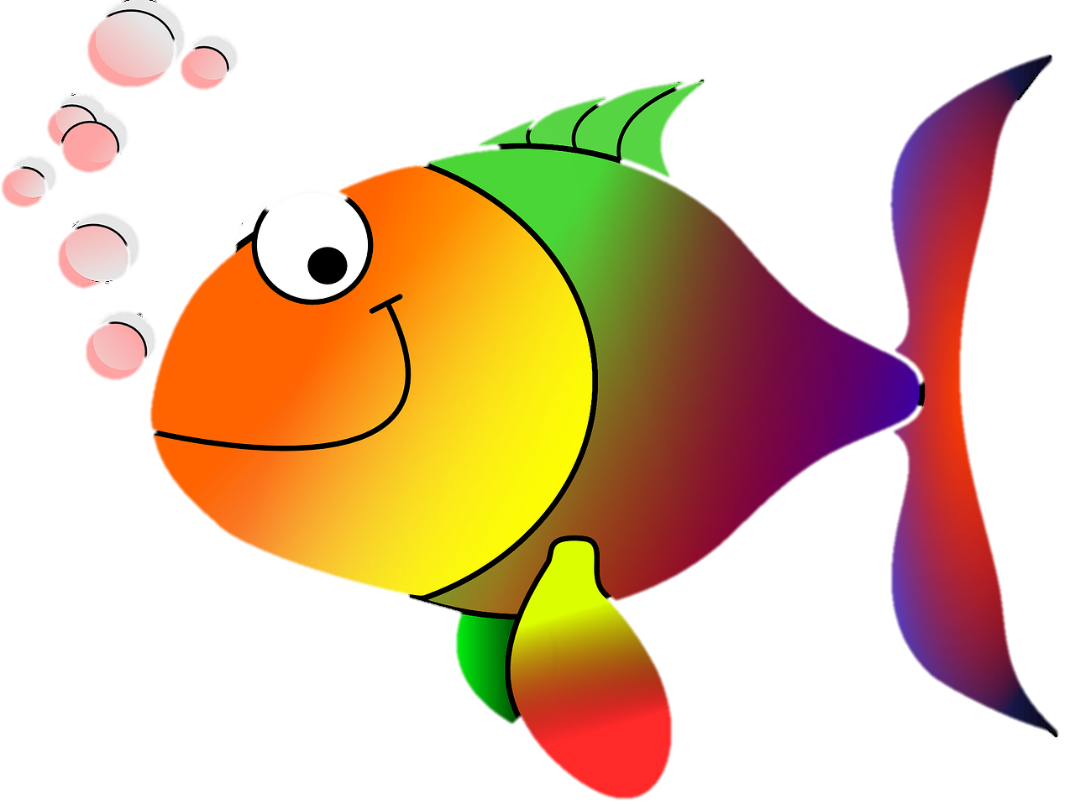 am
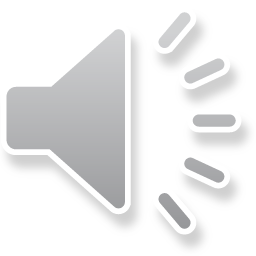 © 2016 Cully Education
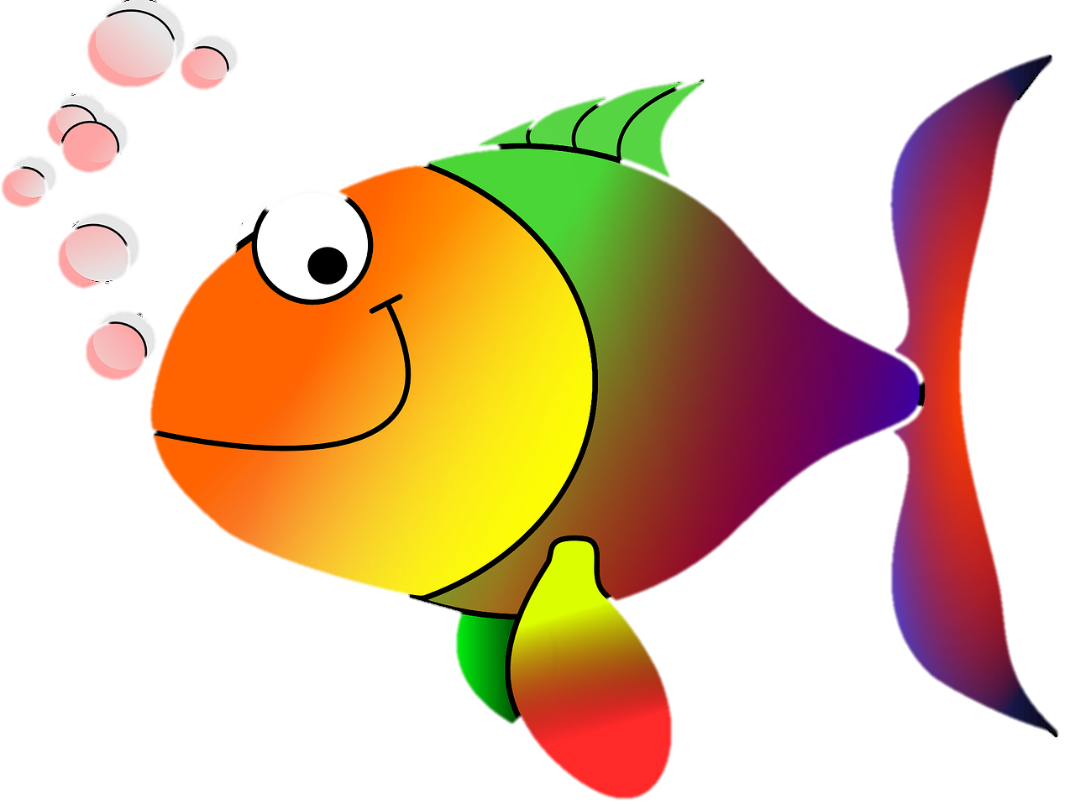 and
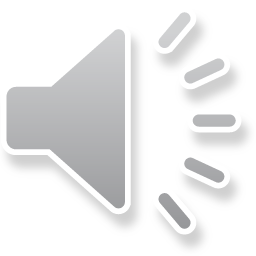 © 2016 Cully Education
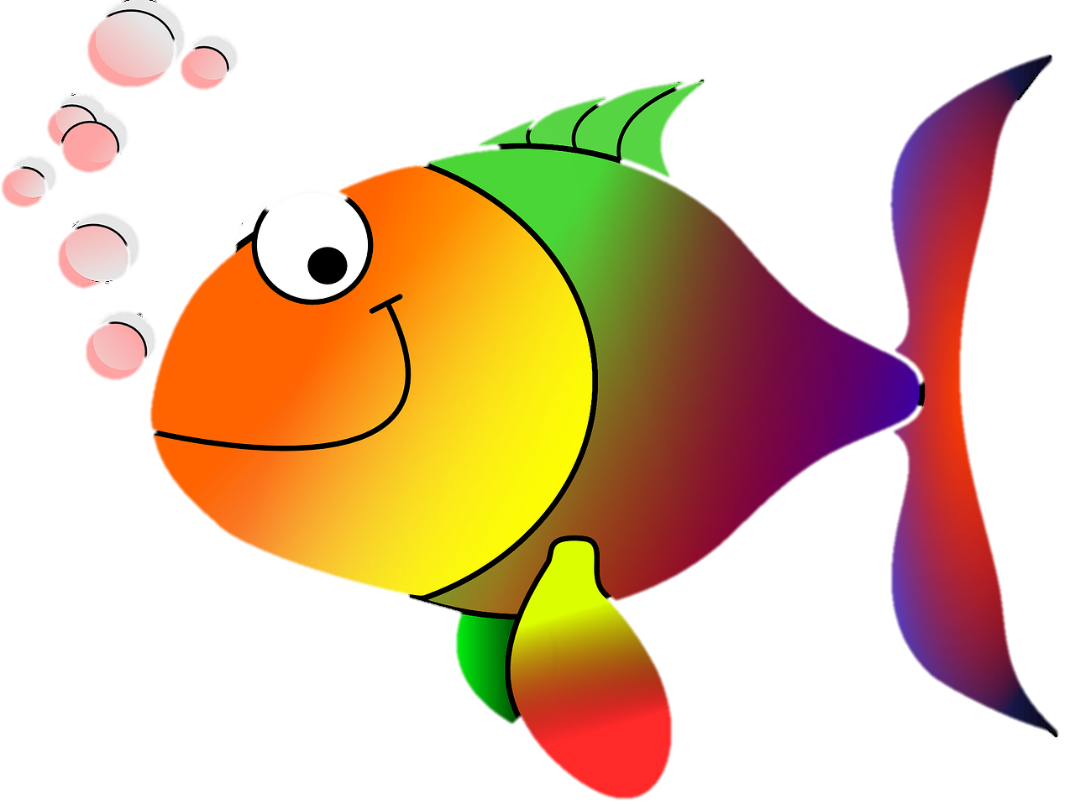 are
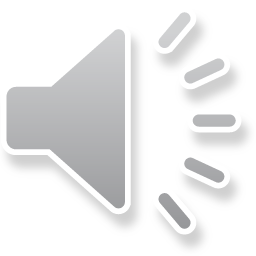 © 2016 Cully Education
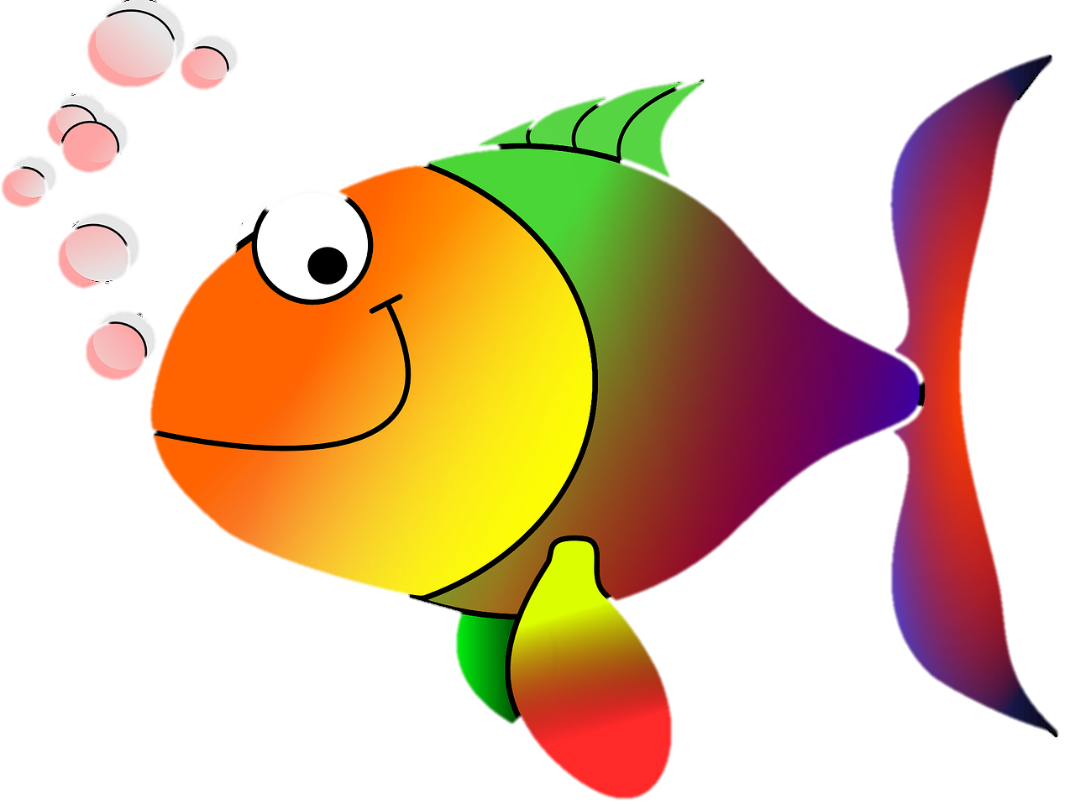 at
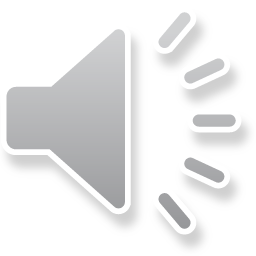 © 2016 Cully Education
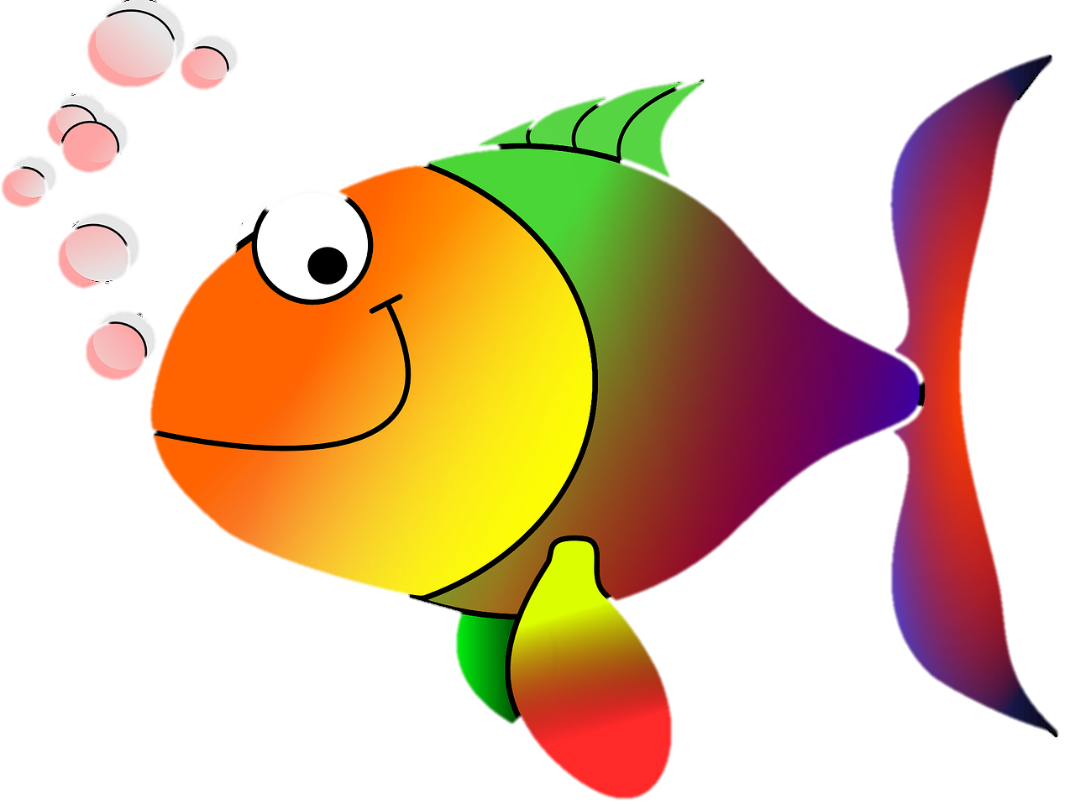 away
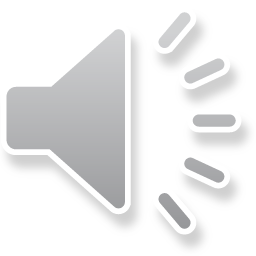 © 2016 Cully Education
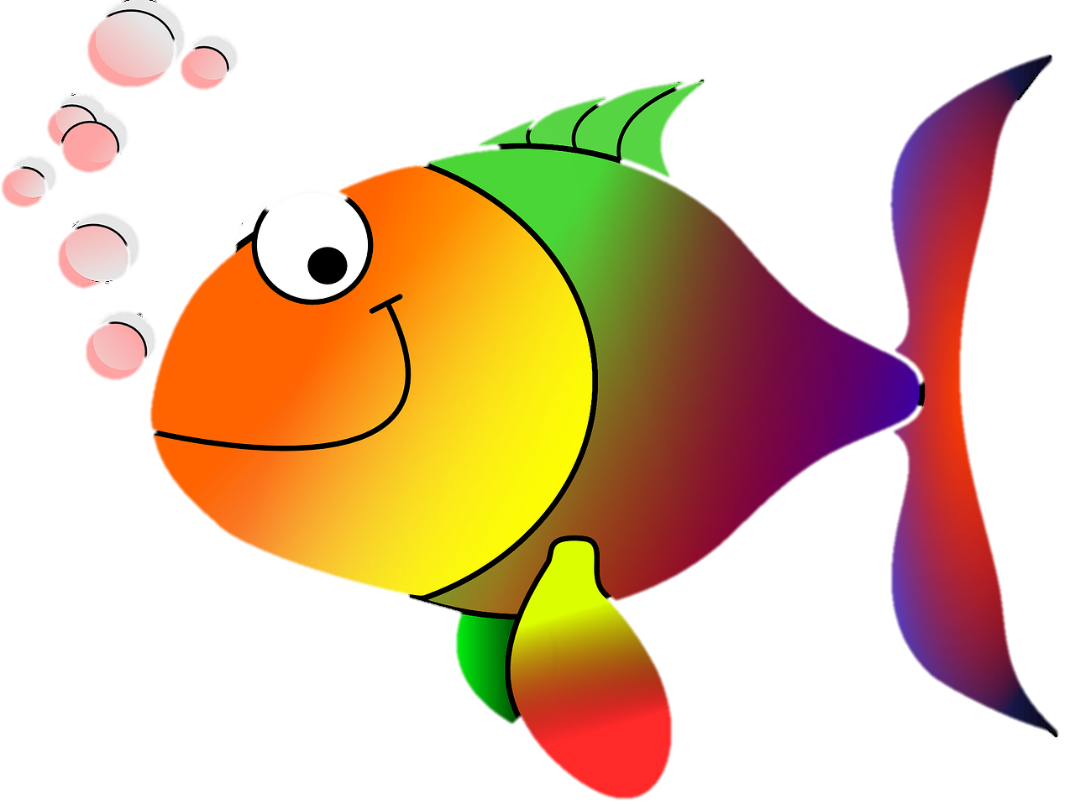 big
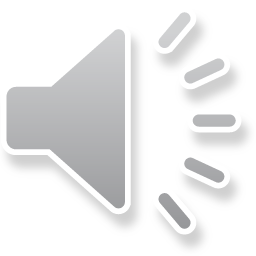 © 2016 Cully Education
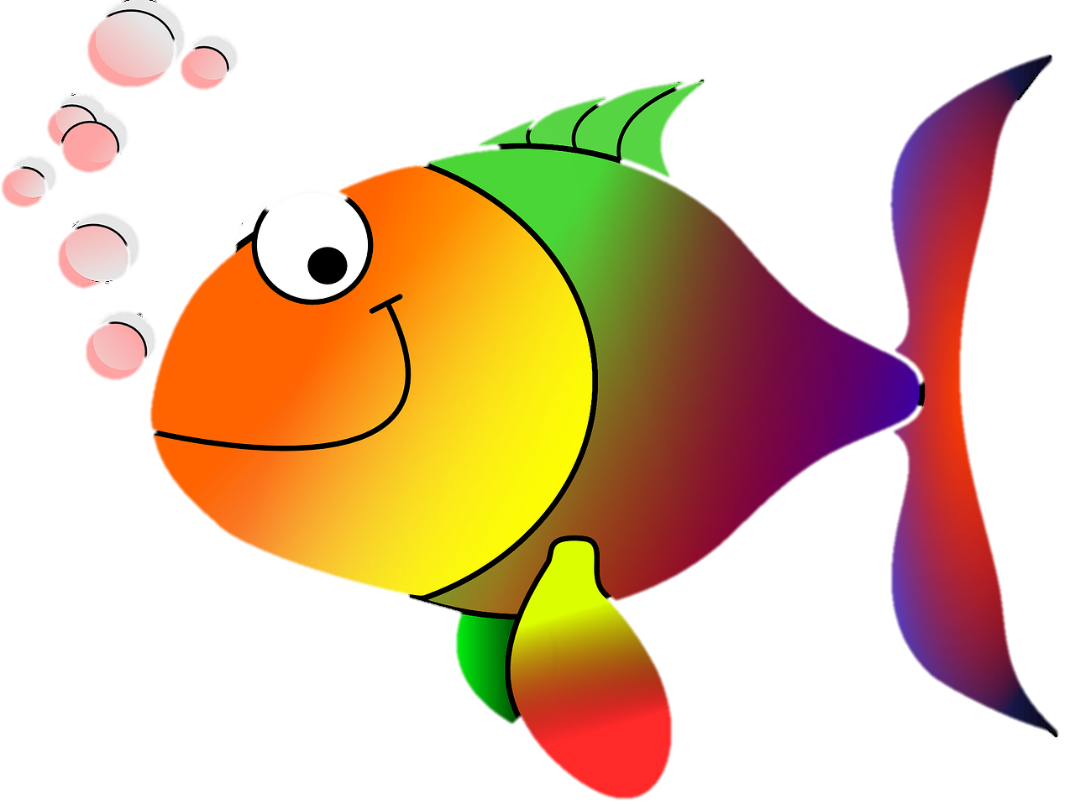 can
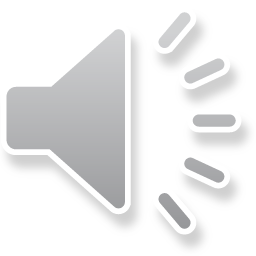 © 2016 Cully Education
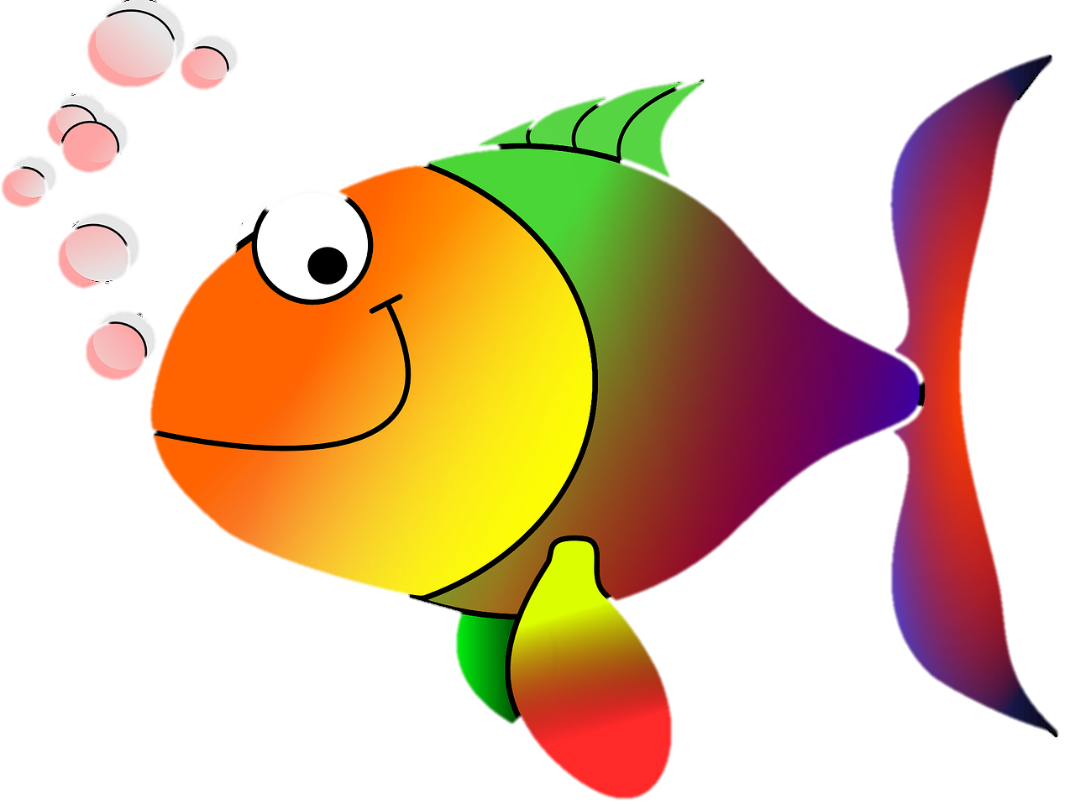 cat
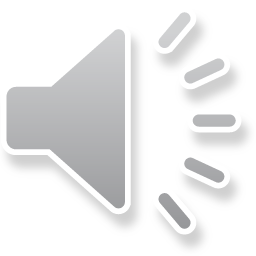 © 2016 Cully Education
come
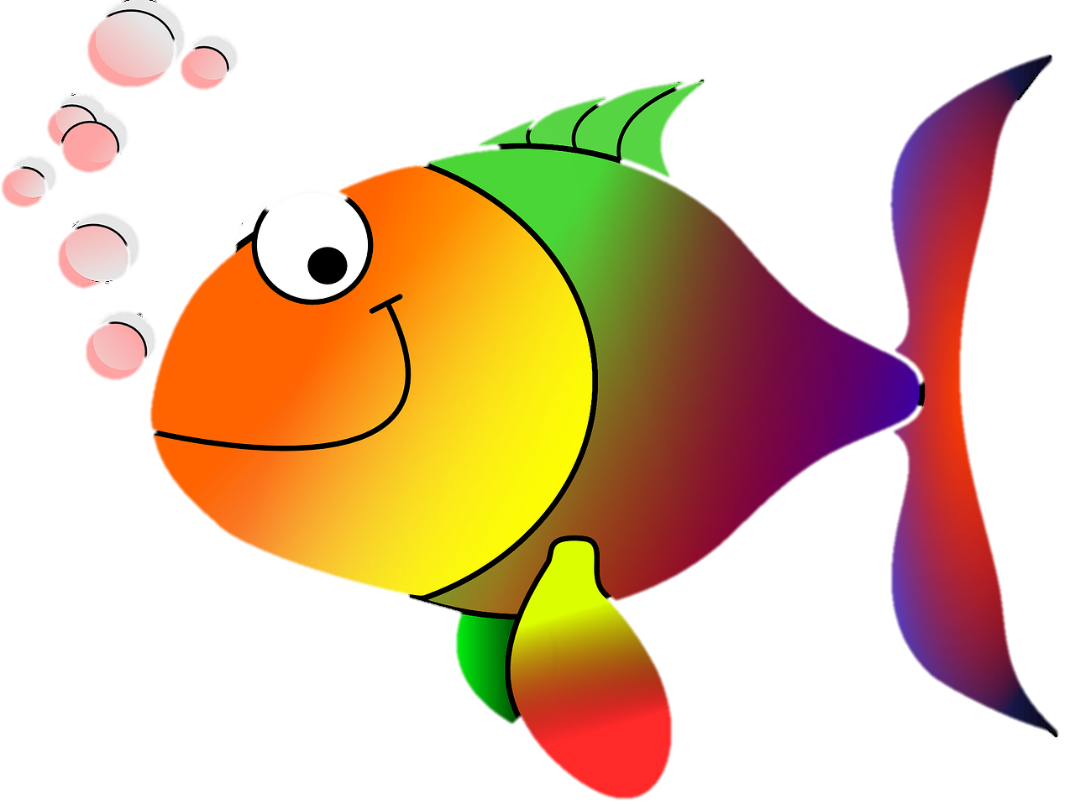 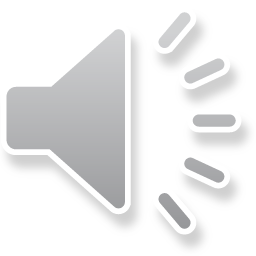 © 2016 Cully Education
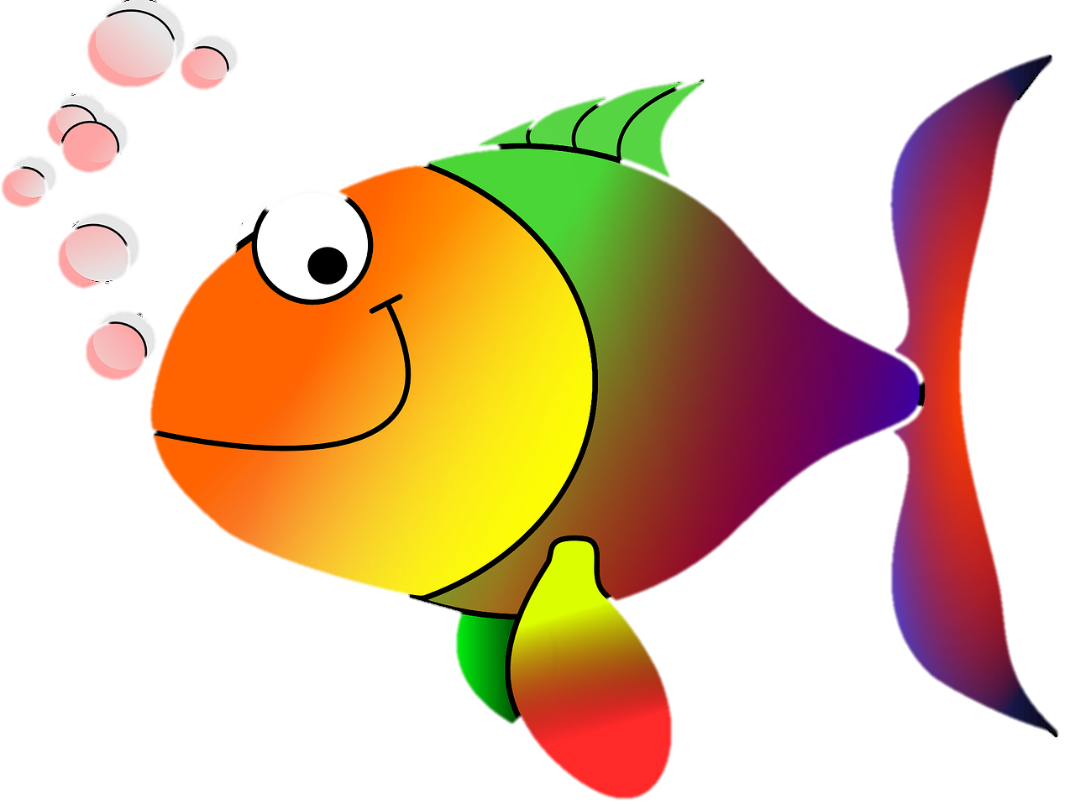 dad
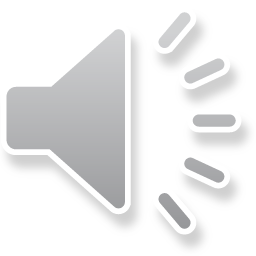 © 2016 Cully Education
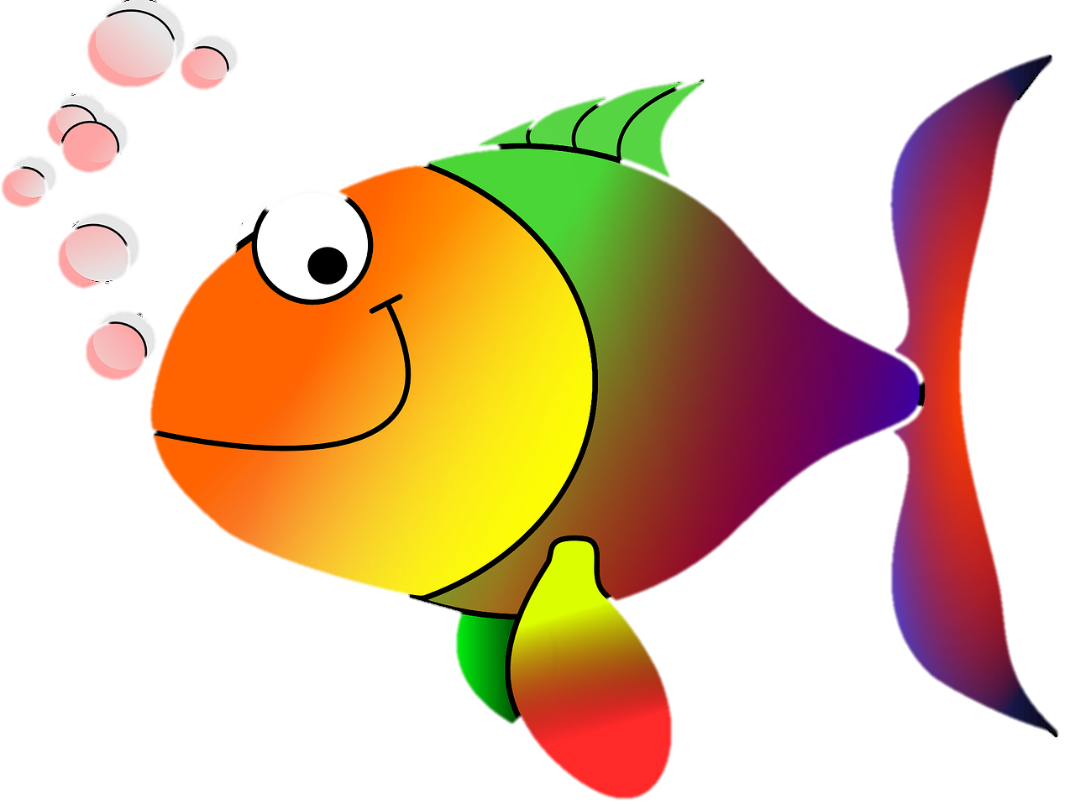 day
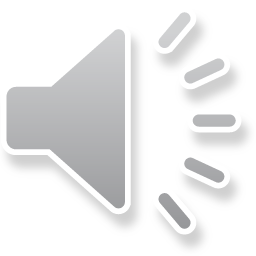 © 2016 Cully Education
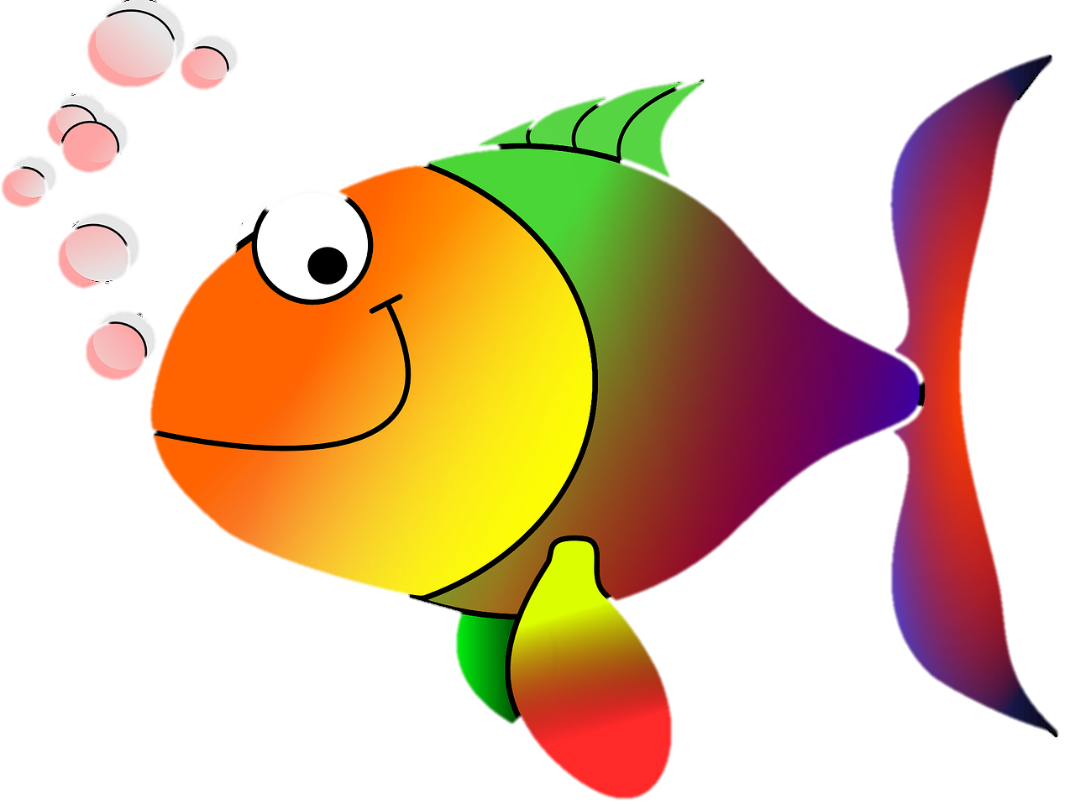 dog
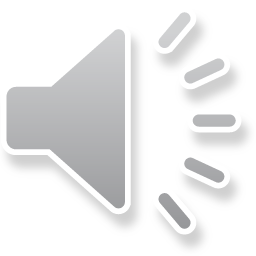 © 2016 Cully Education
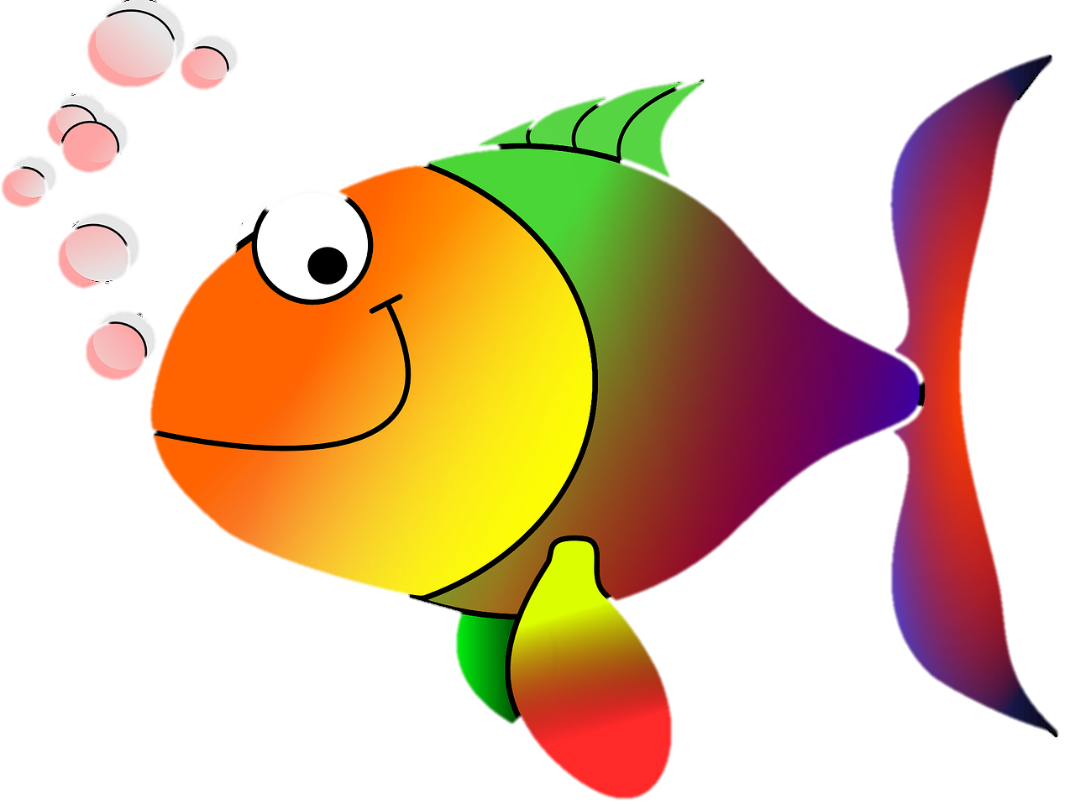 for
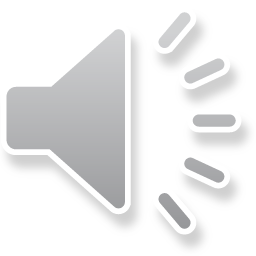 © 2016 Cully Education
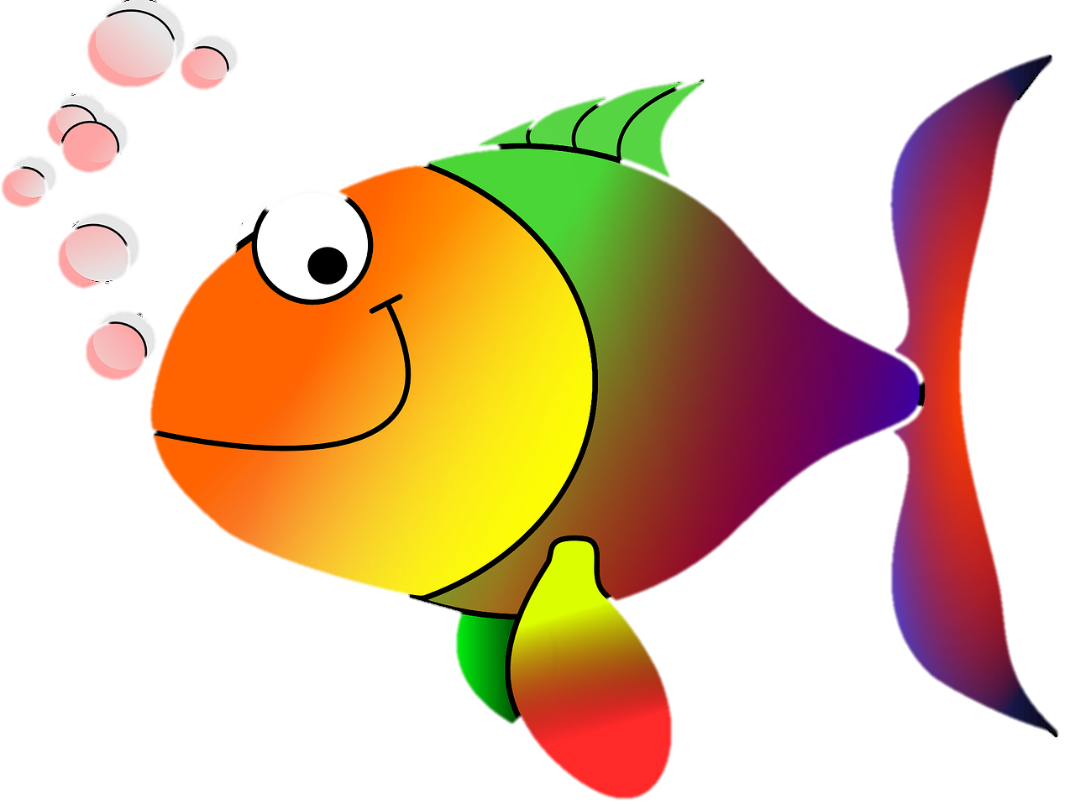 get
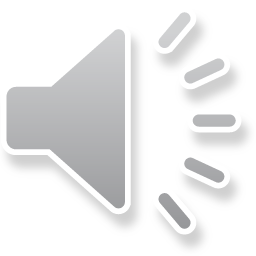 © 2016 Cully Education
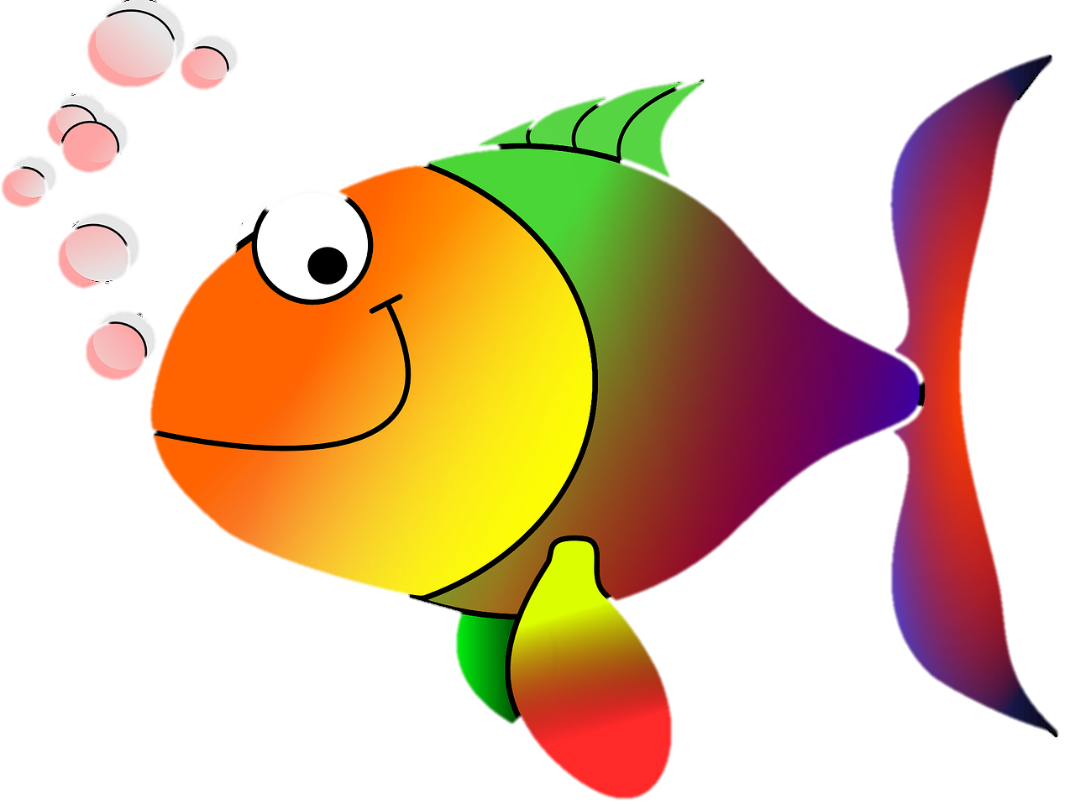 go
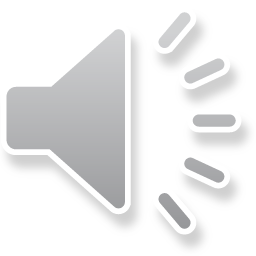 © 2016 Cully Education
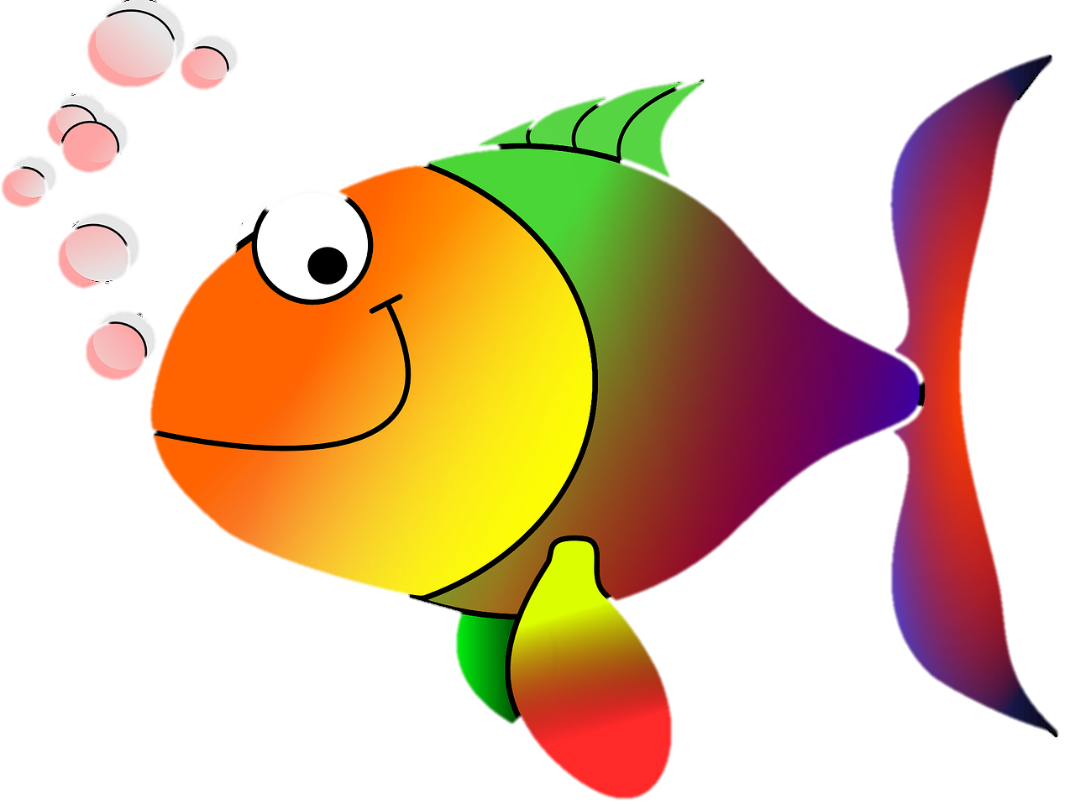 going
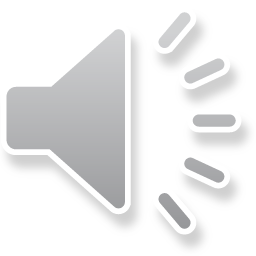 © 2016 Cully Education
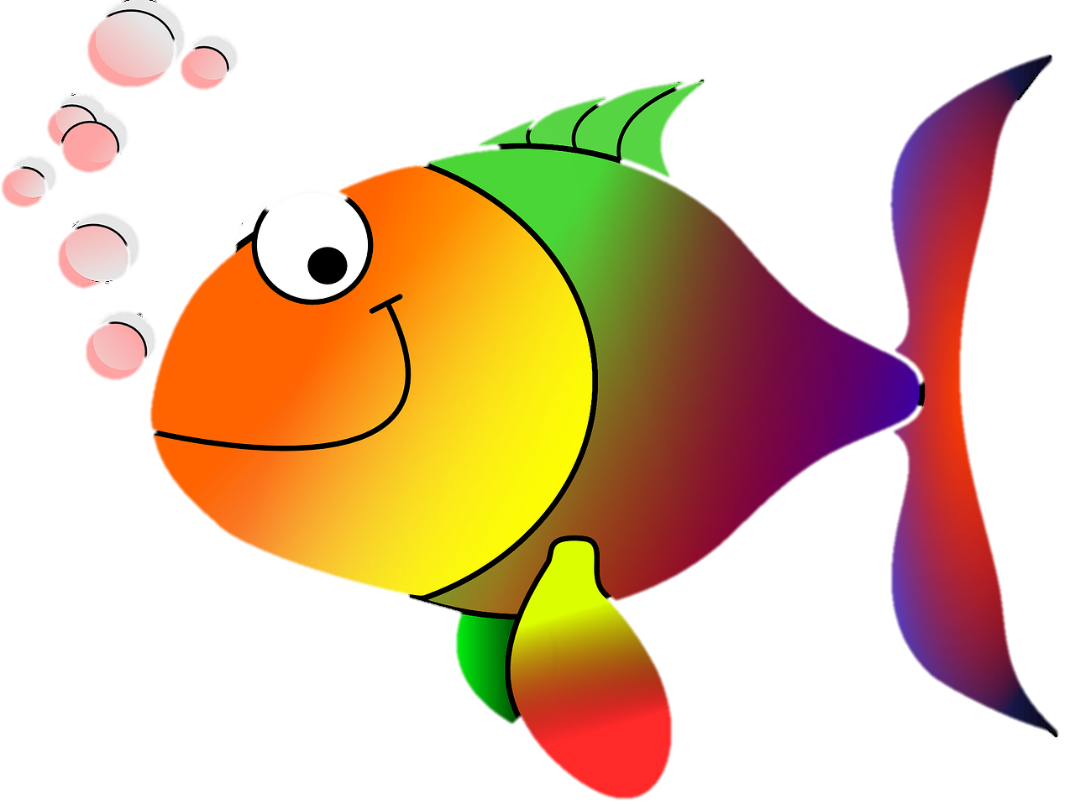 he
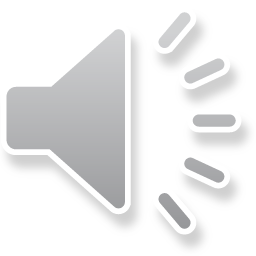 © 2016 Cully Education
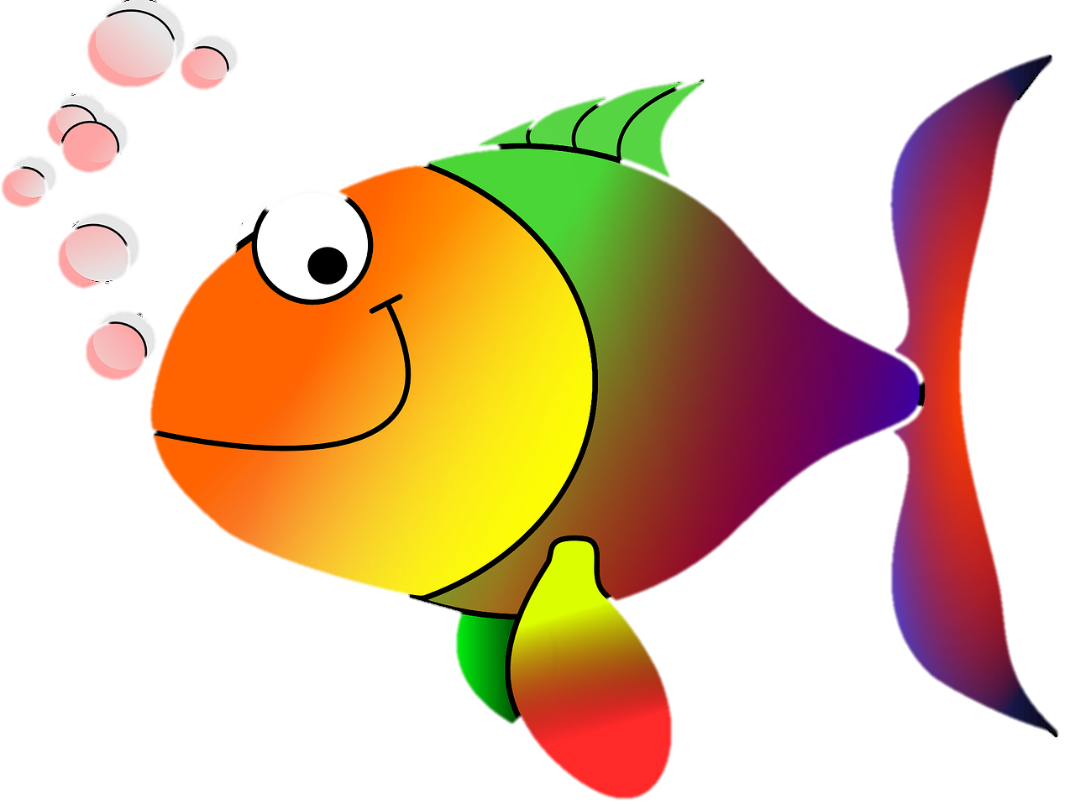 I
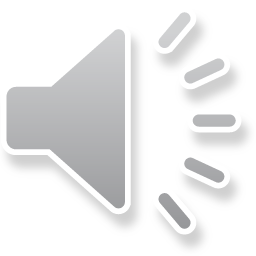 © 2016 Cully Education
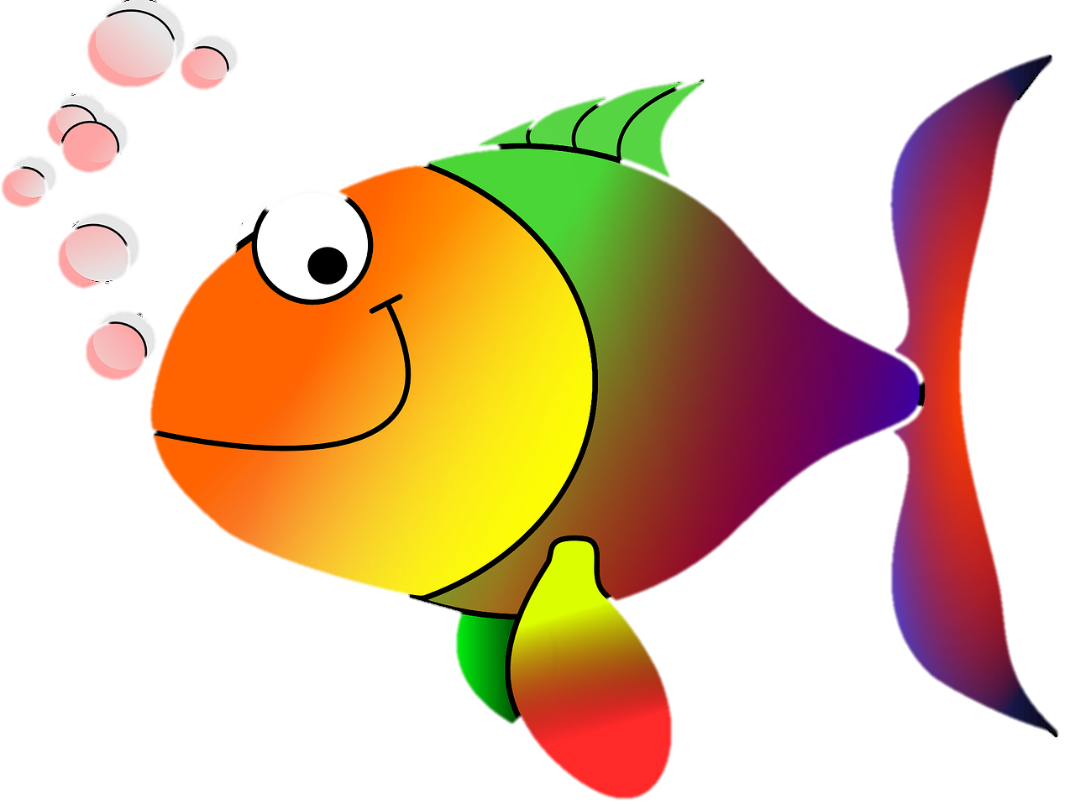 in
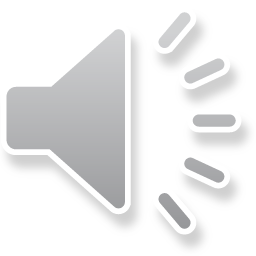 © 2016 Cully Education
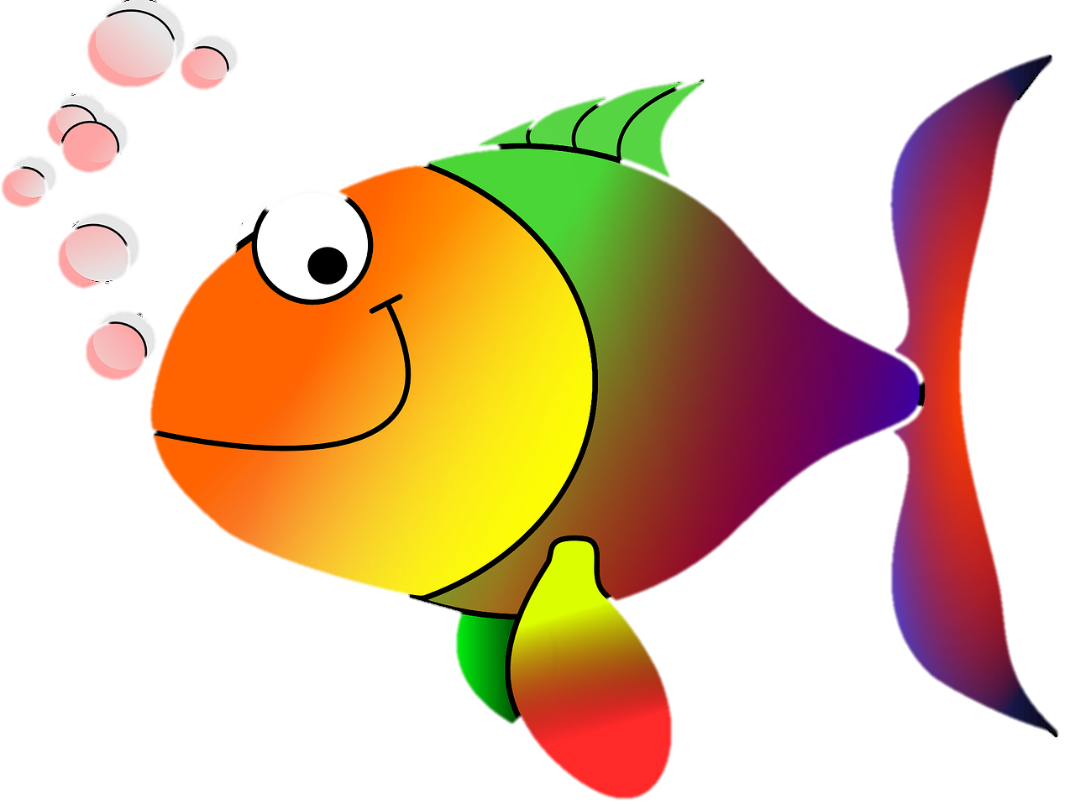 is
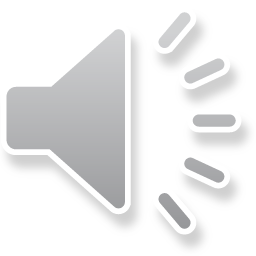 © 2016 Cully Education
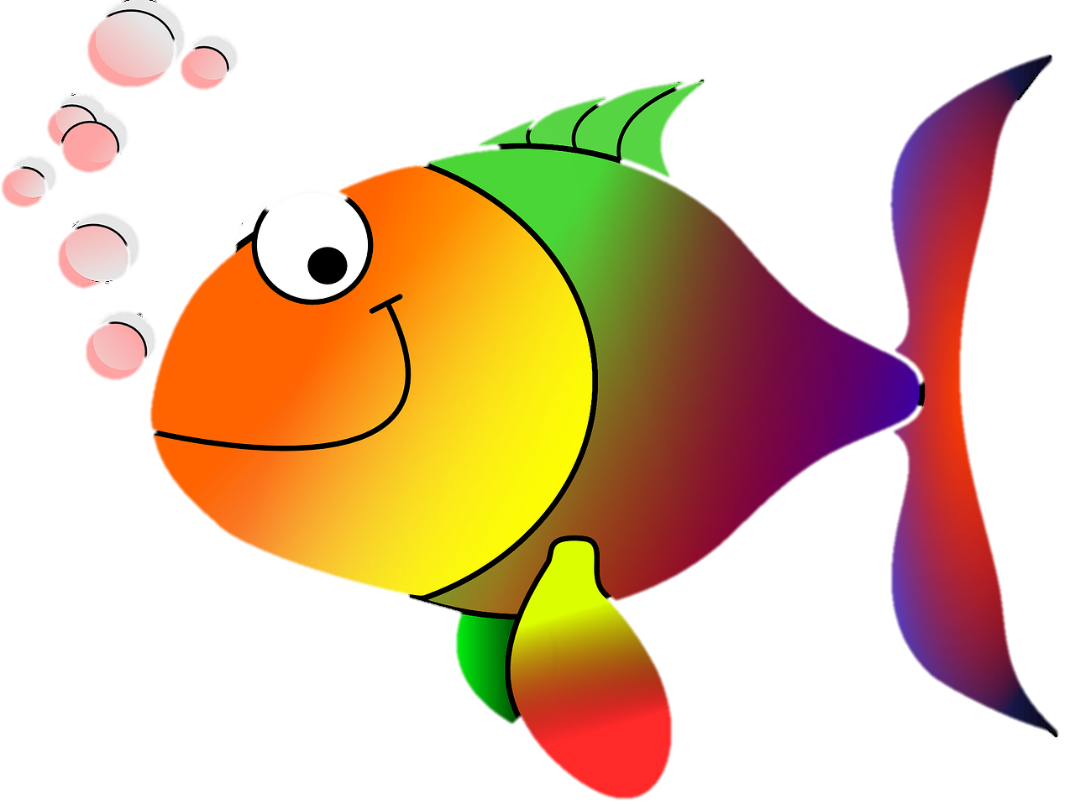 it
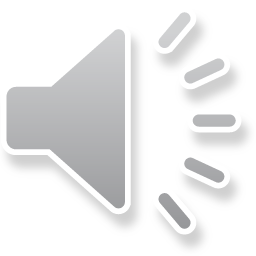 © 2016 Cully Education
like
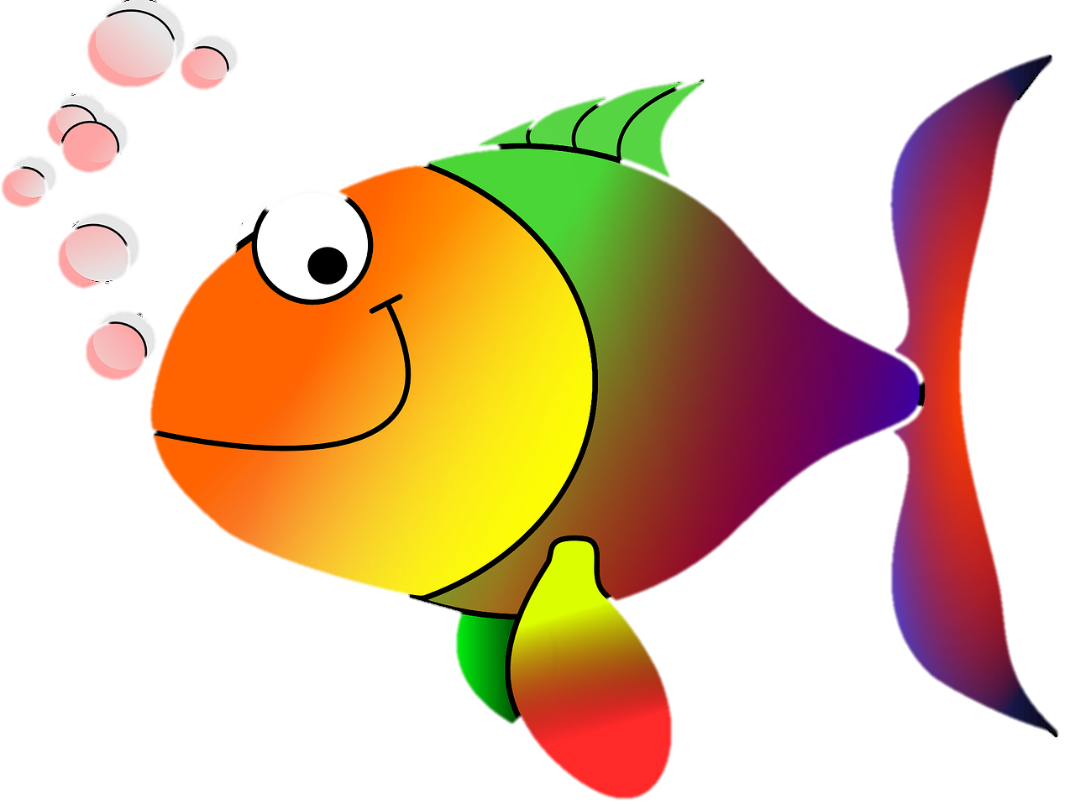 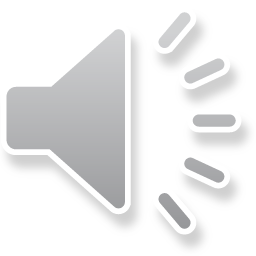 © 2016 Cully Education
look
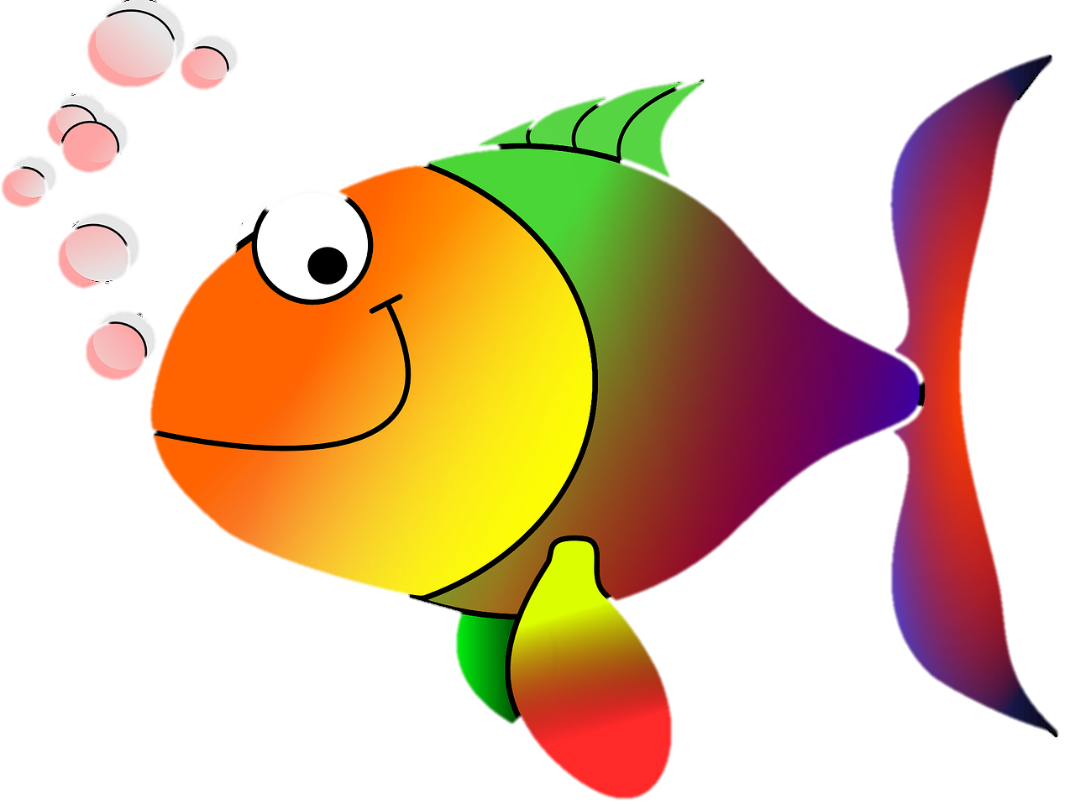 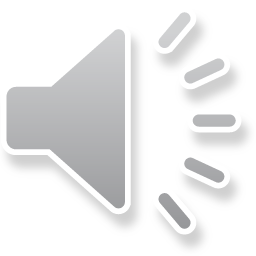 © 2016 Cully Education
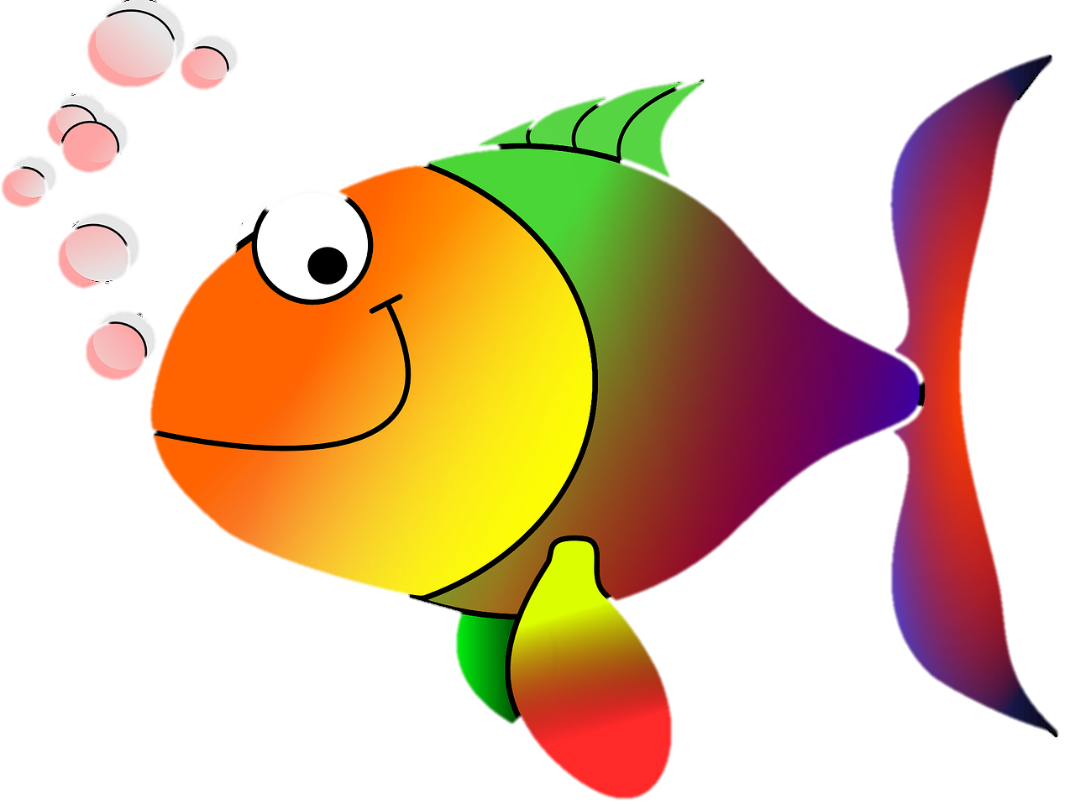 me
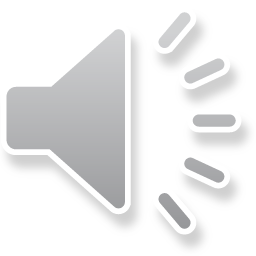 © 2016 Cully Education
mum
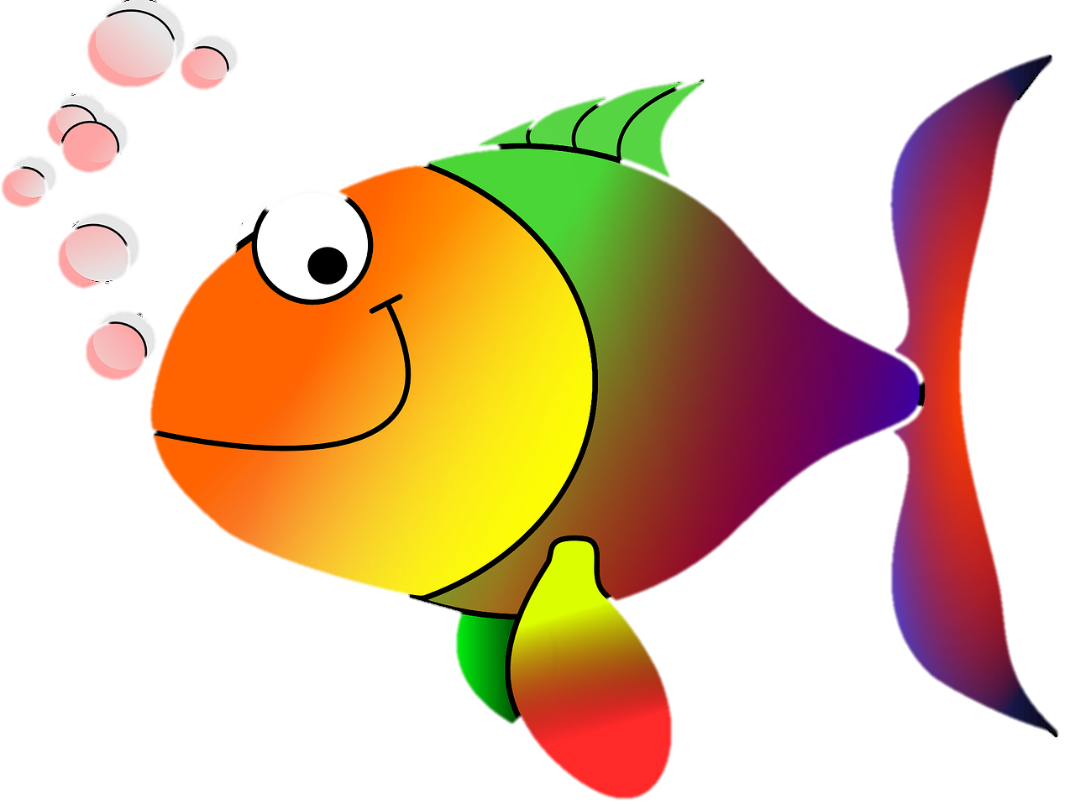 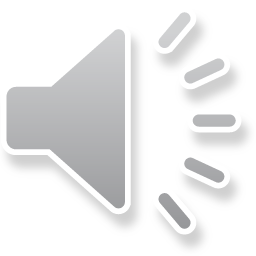 © 2016 Cully Education
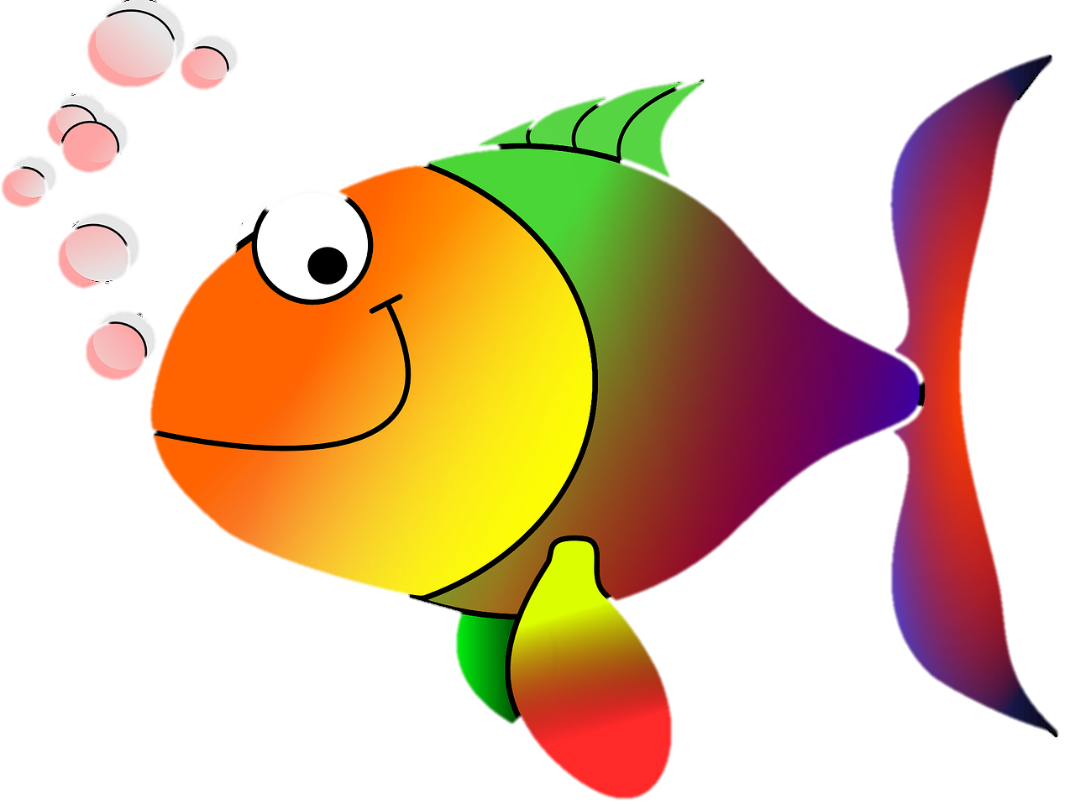 my
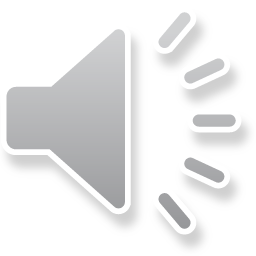 © 2016 Cully Education
no
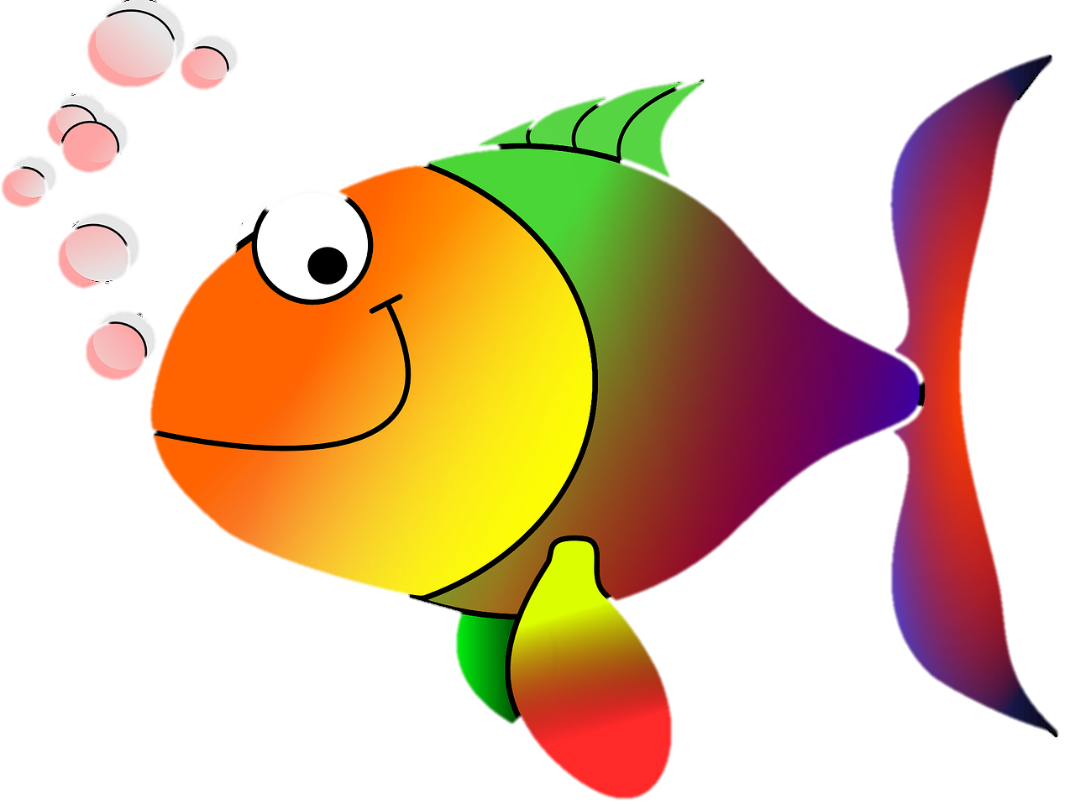 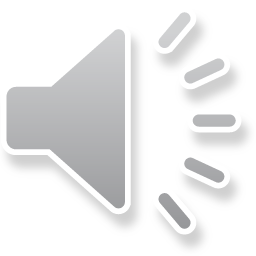 © 2016 Cully Education
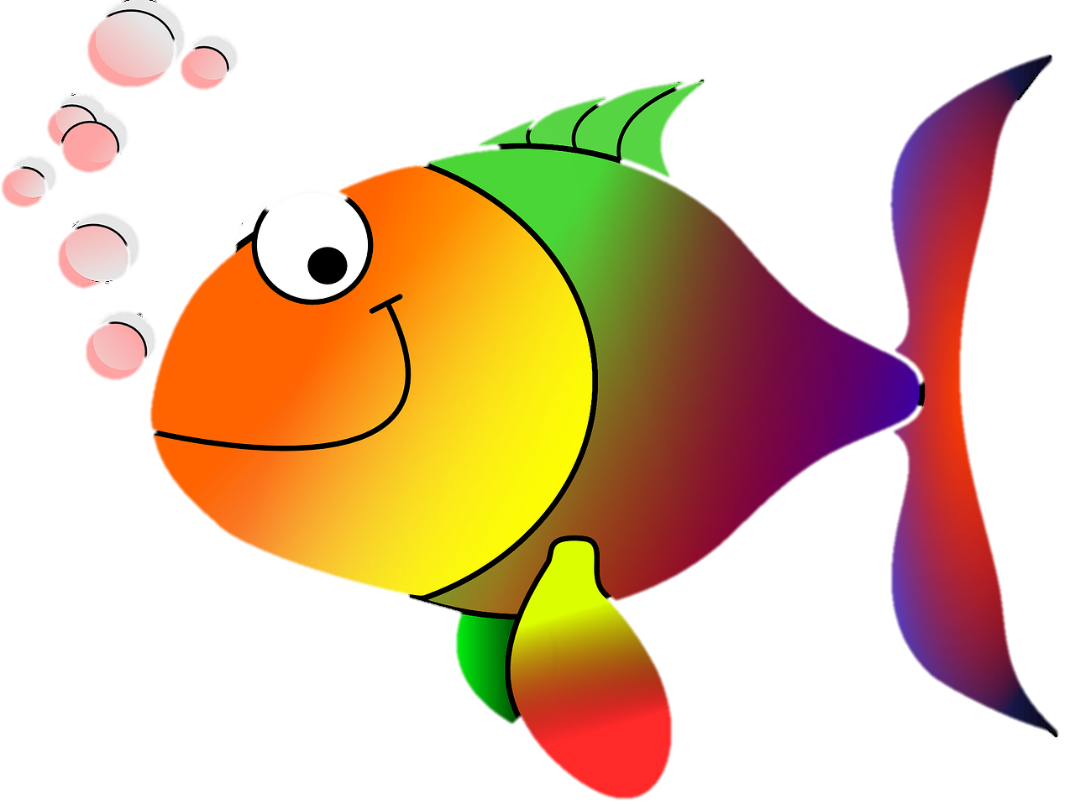 of
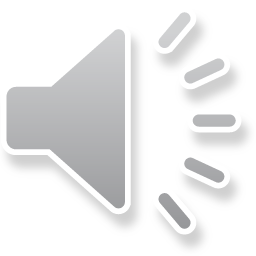 © 2016 Cully Education
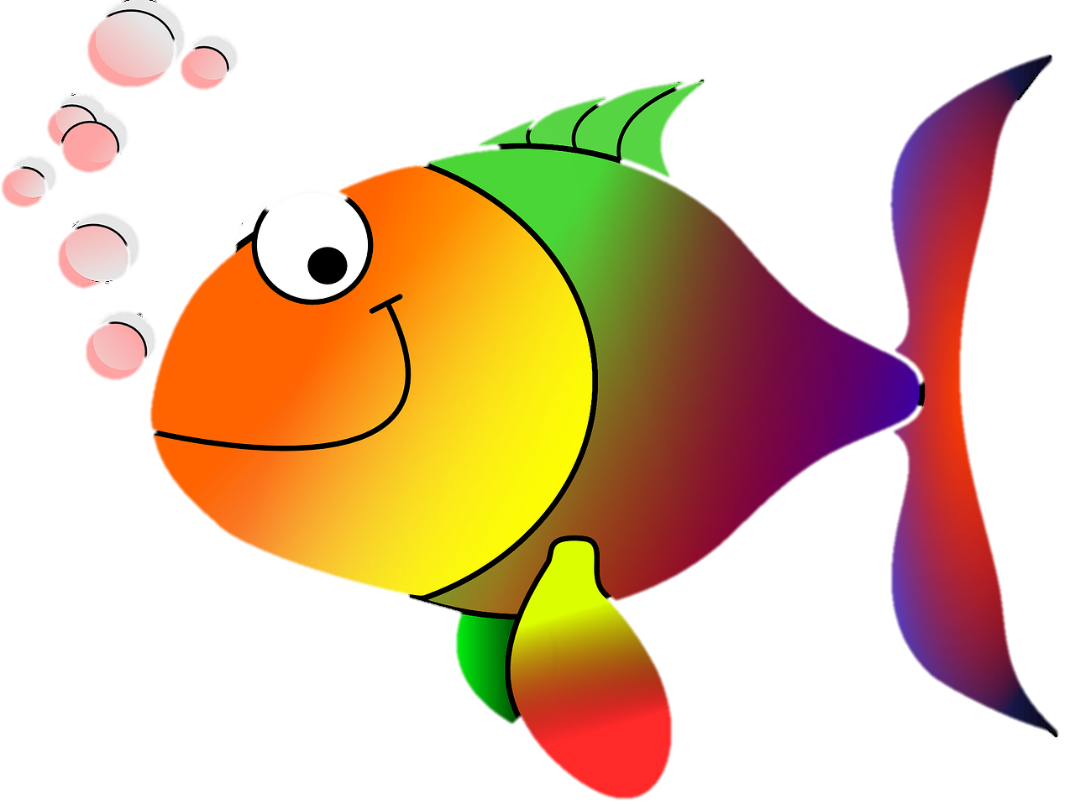 on
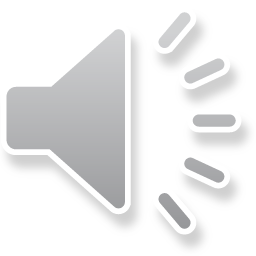 © 2016 Cully Education
play
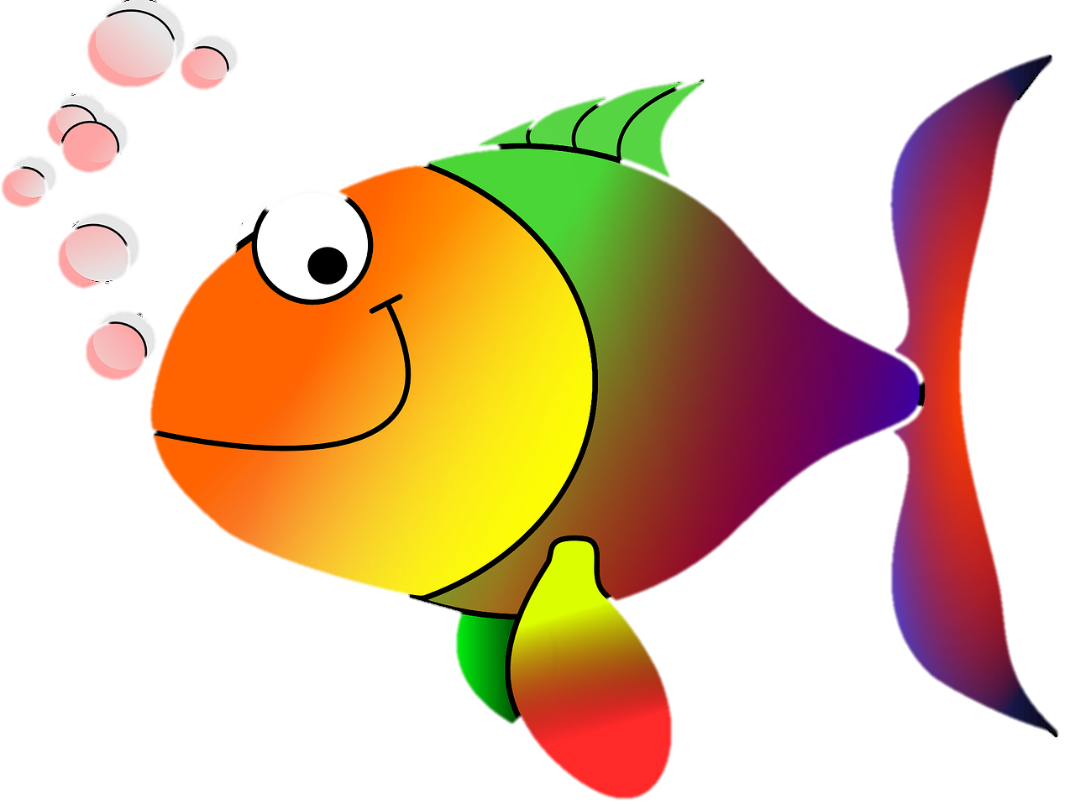 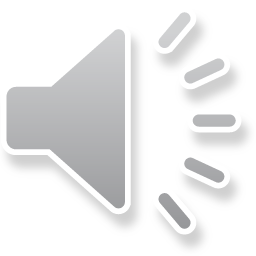 © 2016 Cully Education
said
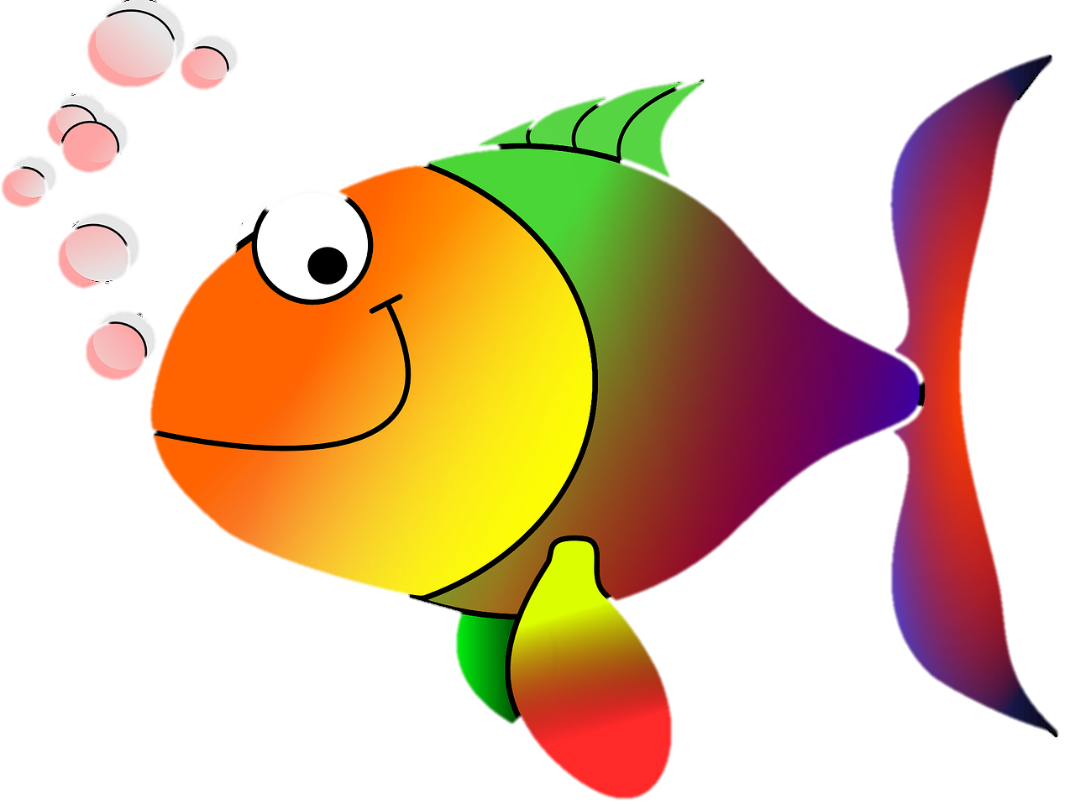 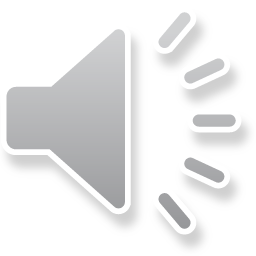 © 2016 Cully Education
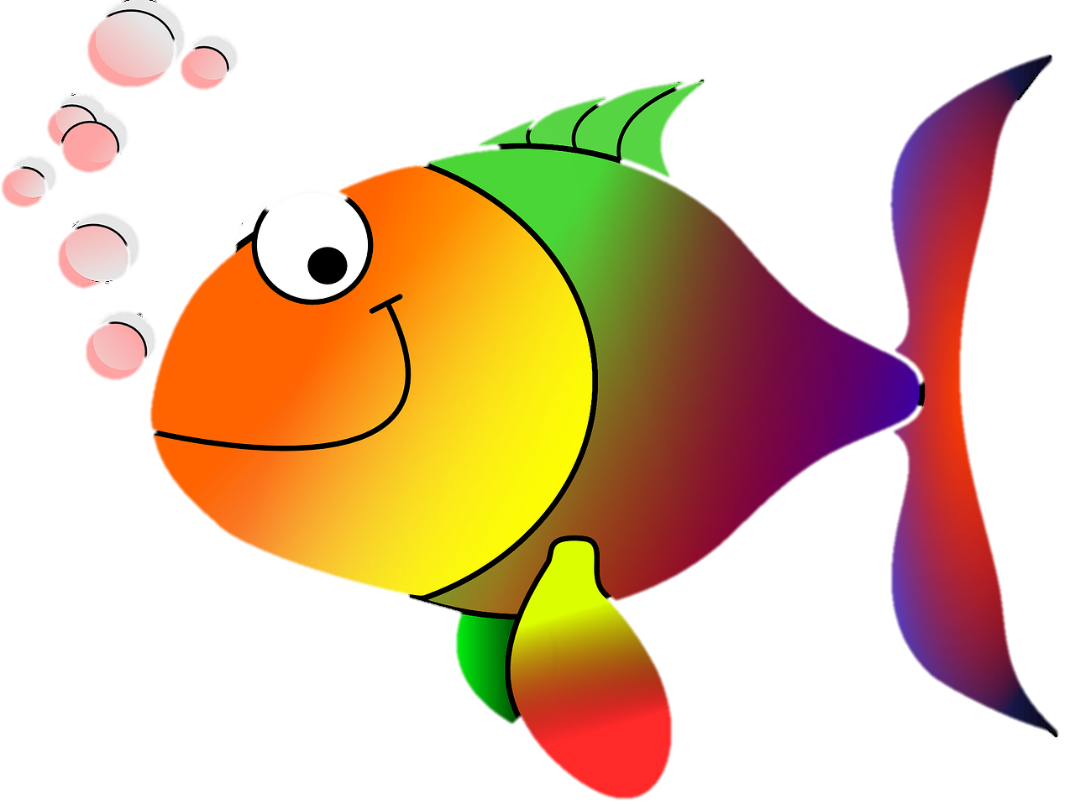 see
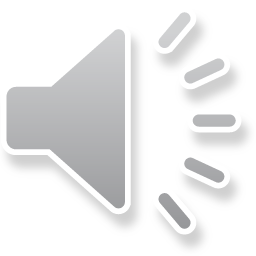 © 2016 Cully Education
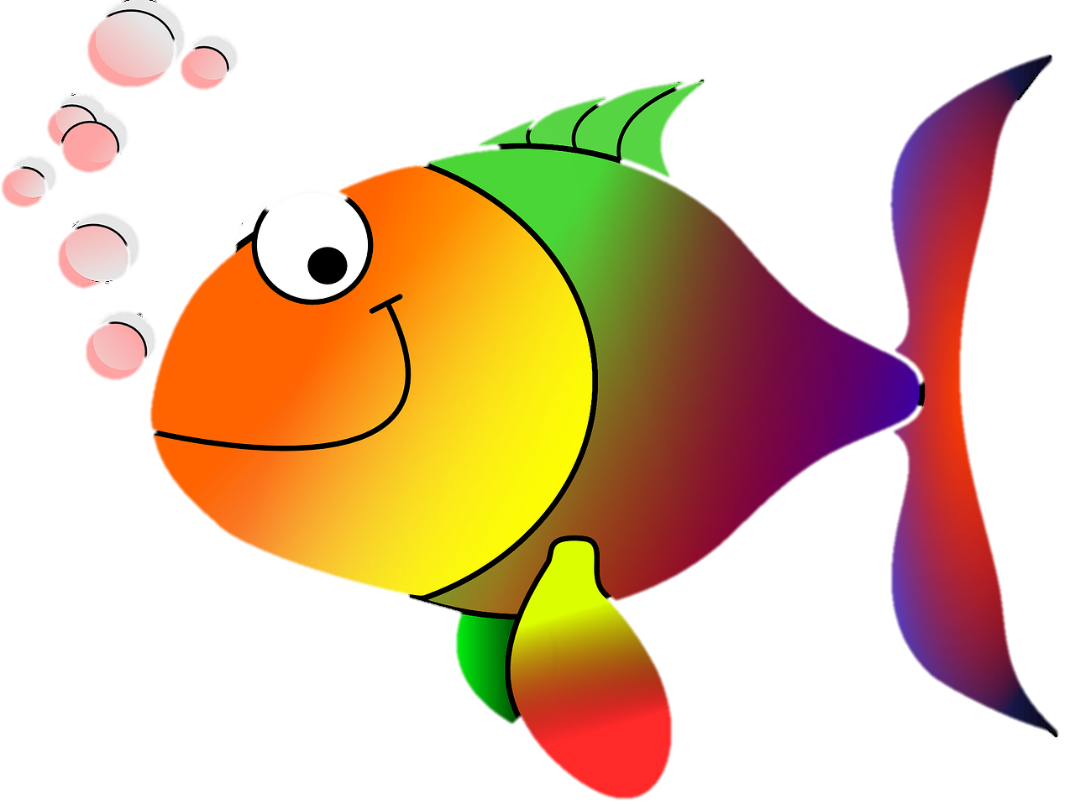 she
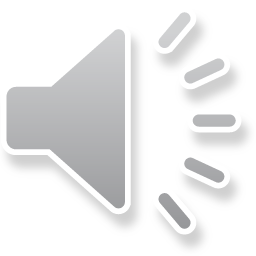 © 2016 Cully Education
they
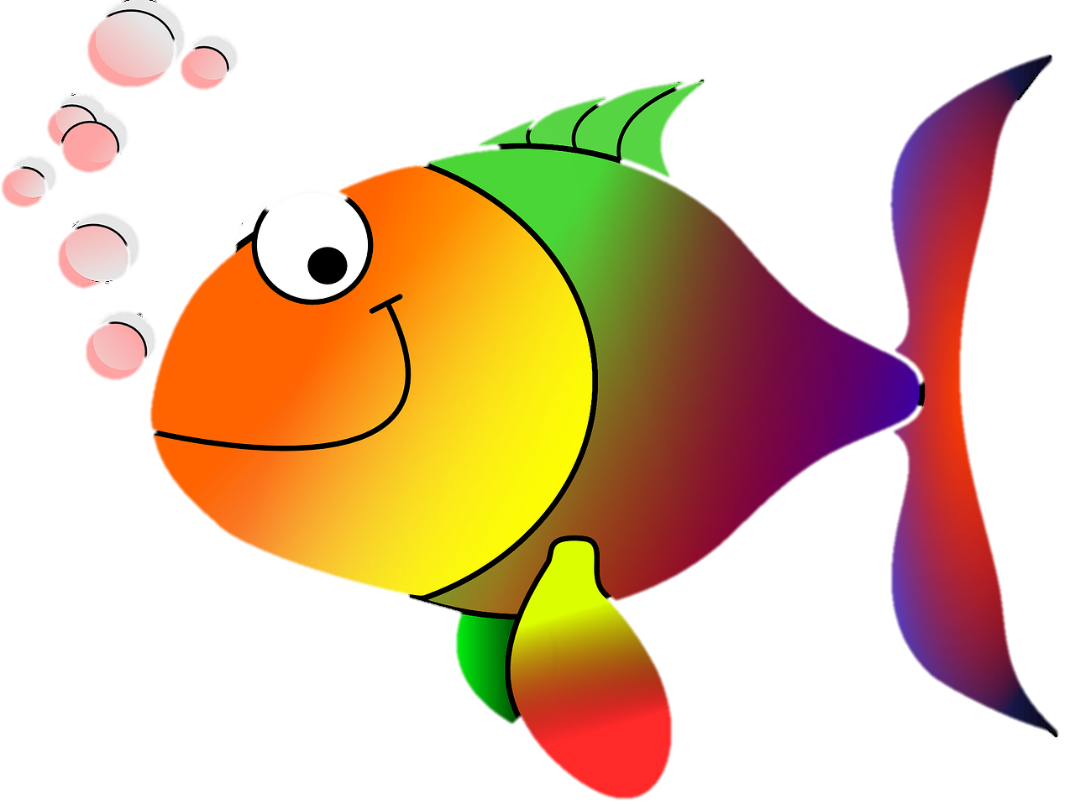 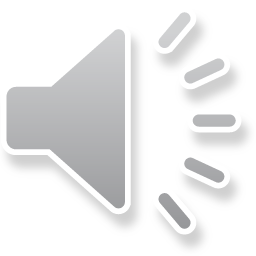 © 2016 Cully Education
this
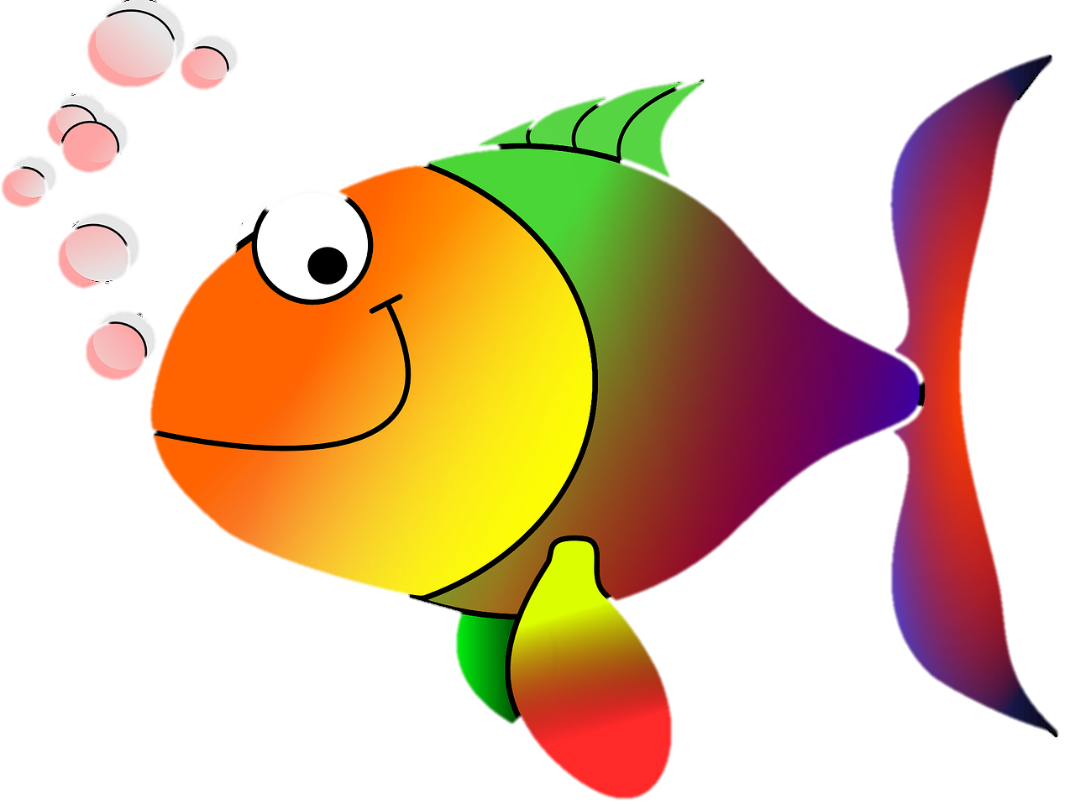 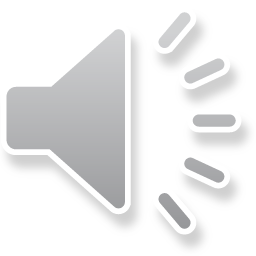 © 2016 Cully Education
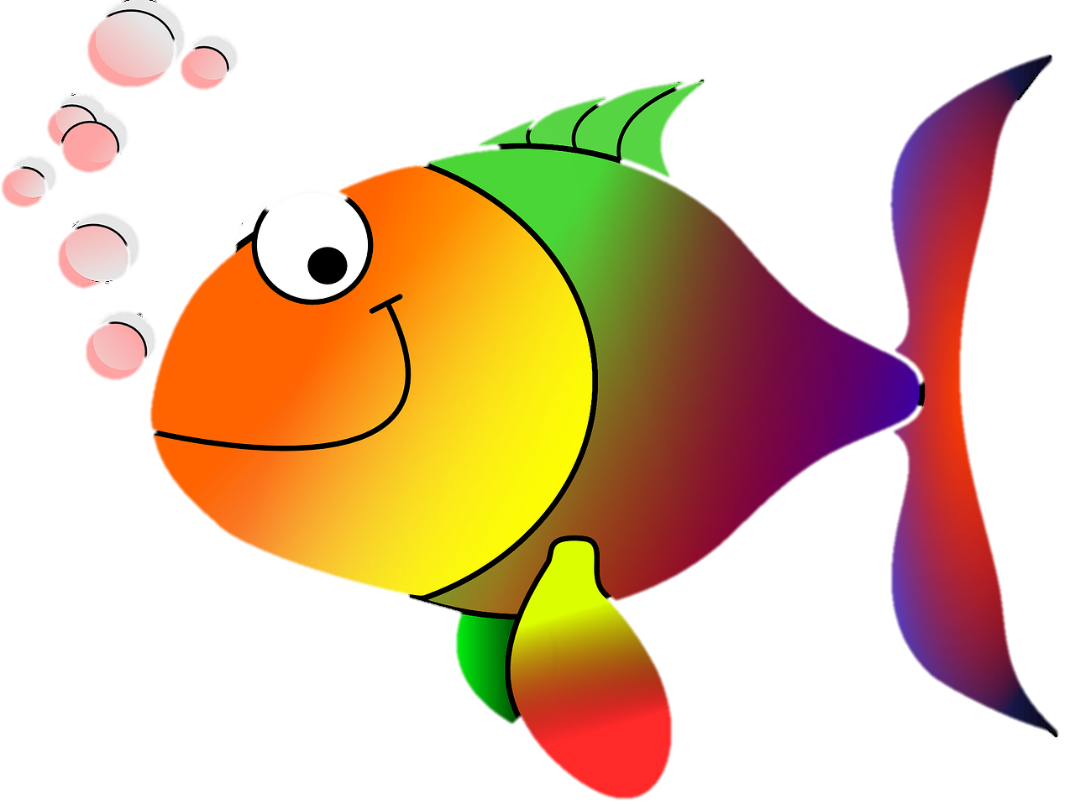 to
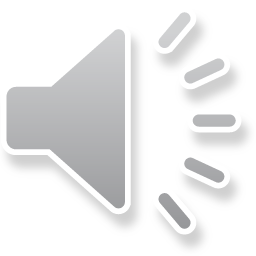 © 2016 Cully Education
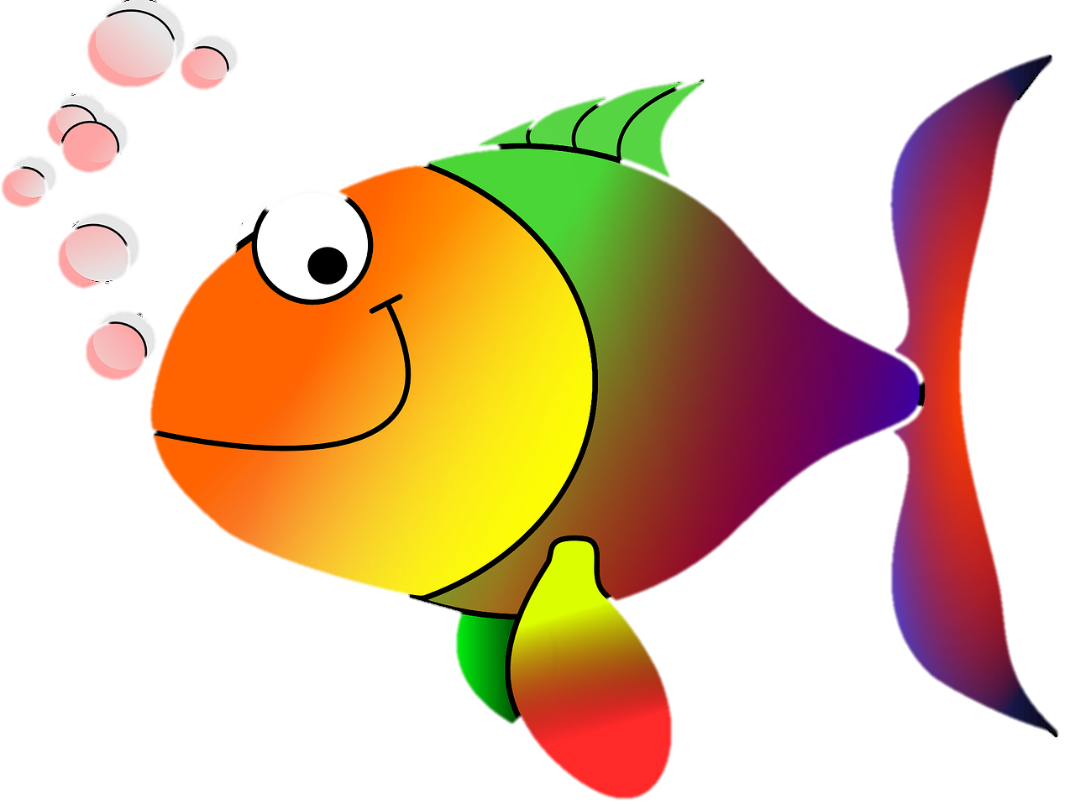 up
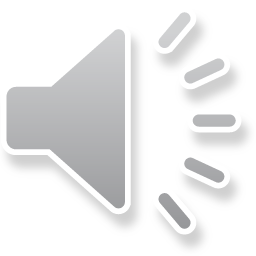 © 2016 Cully Education
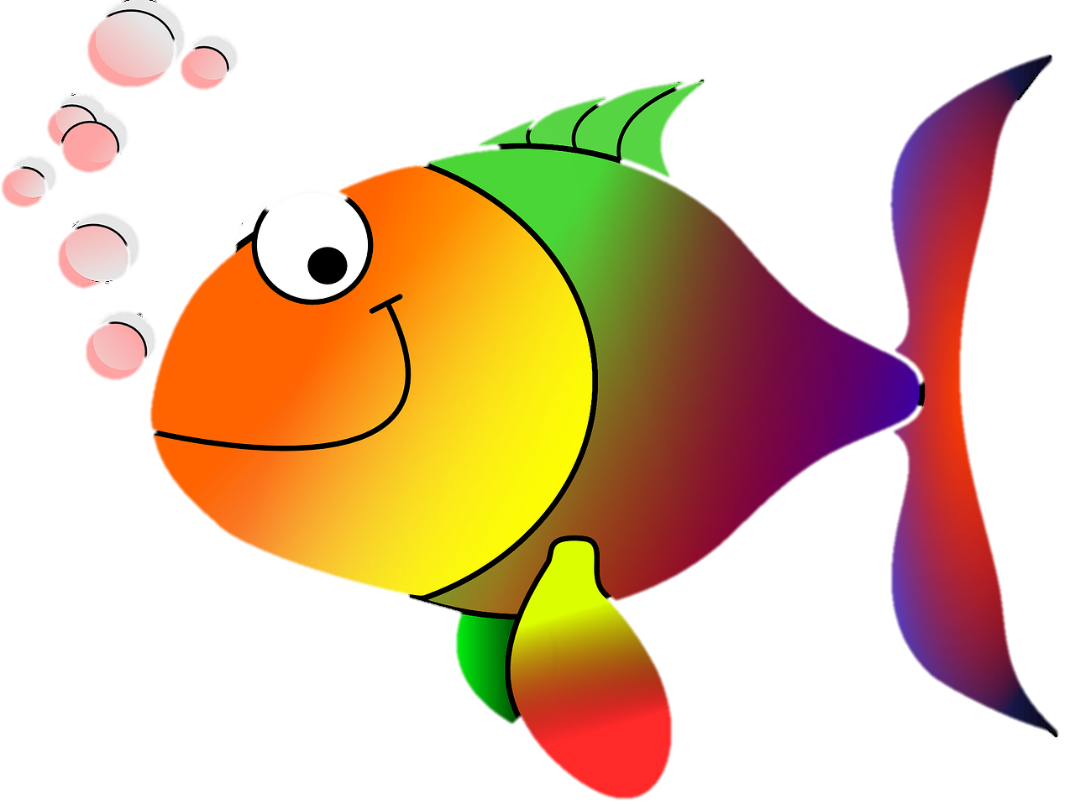 want
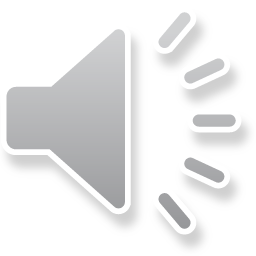 © 2016 Cully Education
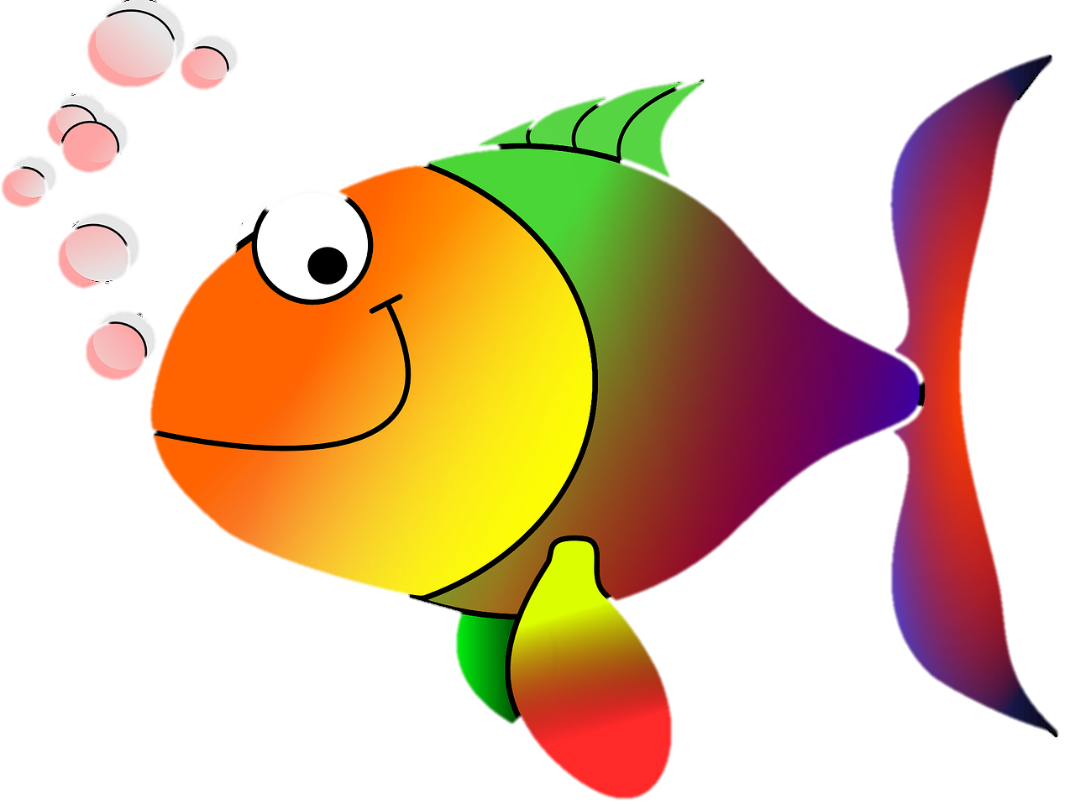 was
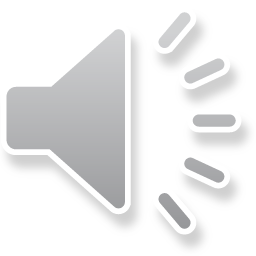 © 2016 Cully Education
we
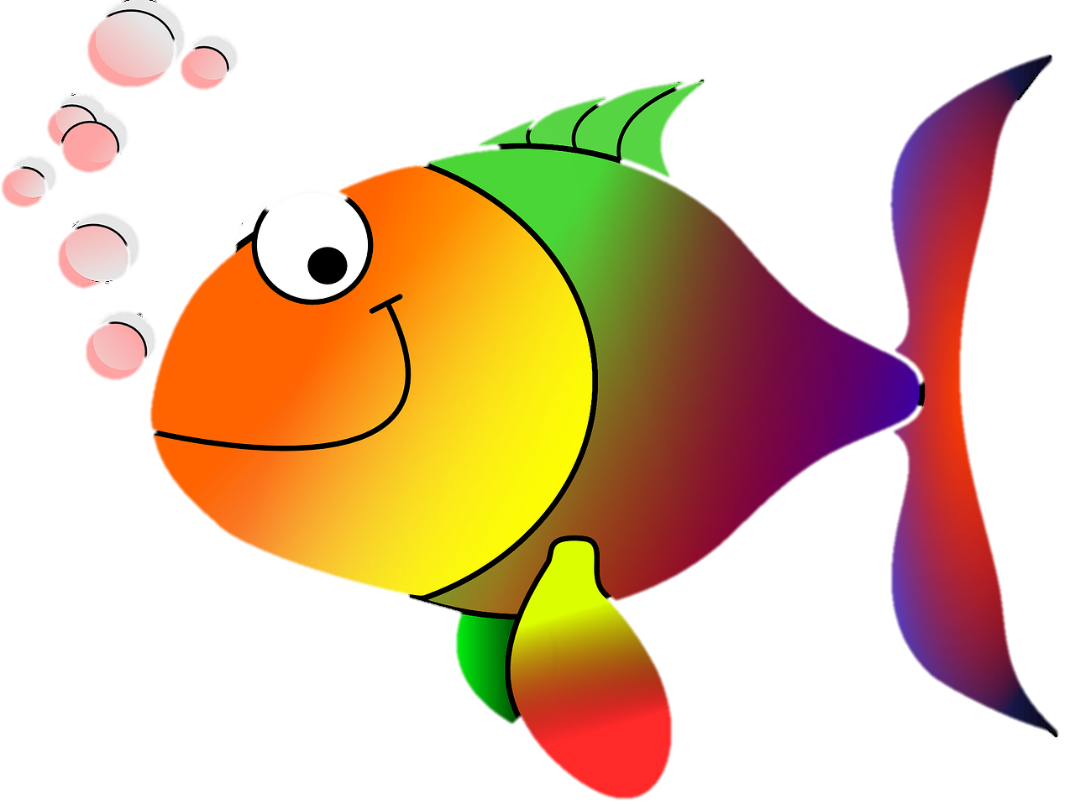 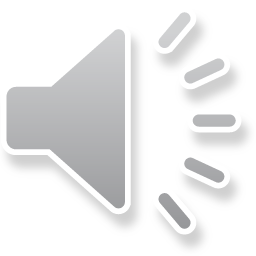 © 2016 Cully Education
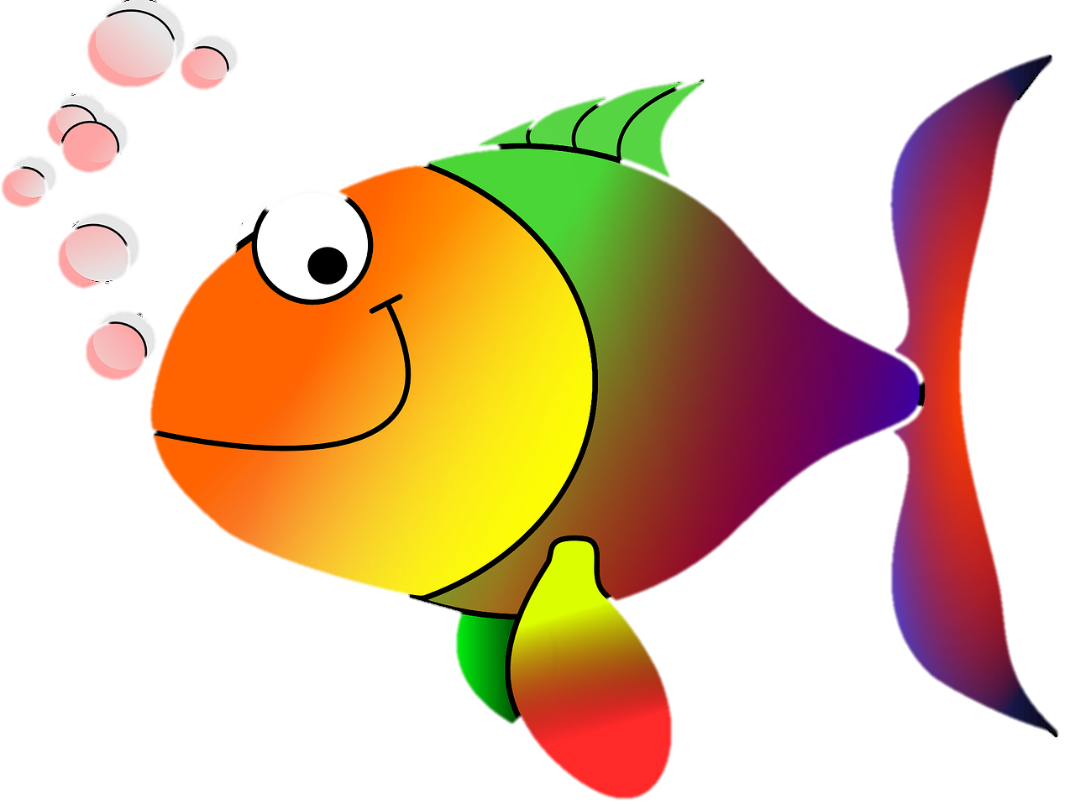 yes
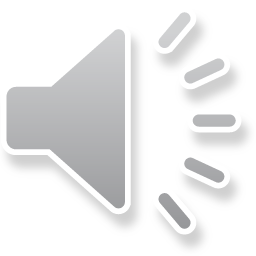 © 2016 Cully Education
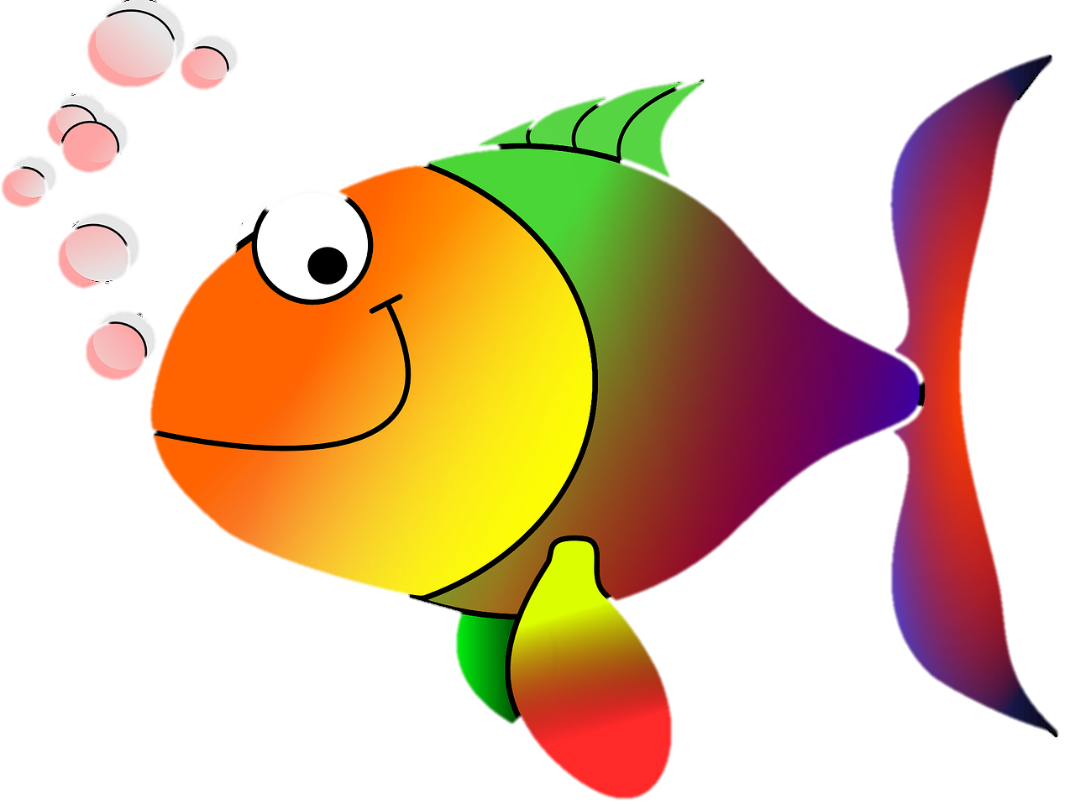 you
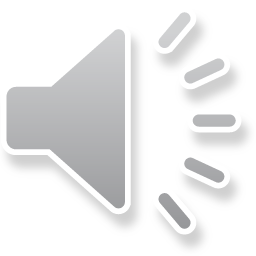 © 2016 Cully Education